WV Flood Tool Reference Layers
Reference Layers
5/24/2022 Update
Flood Tool Reference Layers
Elevation
Hi-resolution elevation data is required for flood studies and other applications
Elevation (High Resolution)
Statewide Elevation Products on WV Property Viewer and WV Flood Tool
Classified Lidar point cloud files
1-ft Contours cached to 1:282 Map Scale (2-ft. contours for Morgan-Berkeley-Jefferson)
1-meter Digital Elevation Model (created from LiDAR and breaklines)
Hillshade (grayscale 3D representation of the surface) and Slope
View products on WV Flood Tool and Property Viewer

Source Elevation Metadata:  https://www.mapwv.gov/lidar-metadata

WV Elevation Download Tool:  https://www.mapwv.gov/elevation
County Elevation Bundles (Lidar Point Cloud, Contours, DEM, Hillshade, Slope)
DEM Hillshade Mosaics
Hi-Resolution Contours
Compressed LiDAR LAS Files
State and Project Levels Metadata

USGS Elevation Download:  
DEMs and Lidar point cloud filescan be downloaded from theUSGS National Map Download site as well
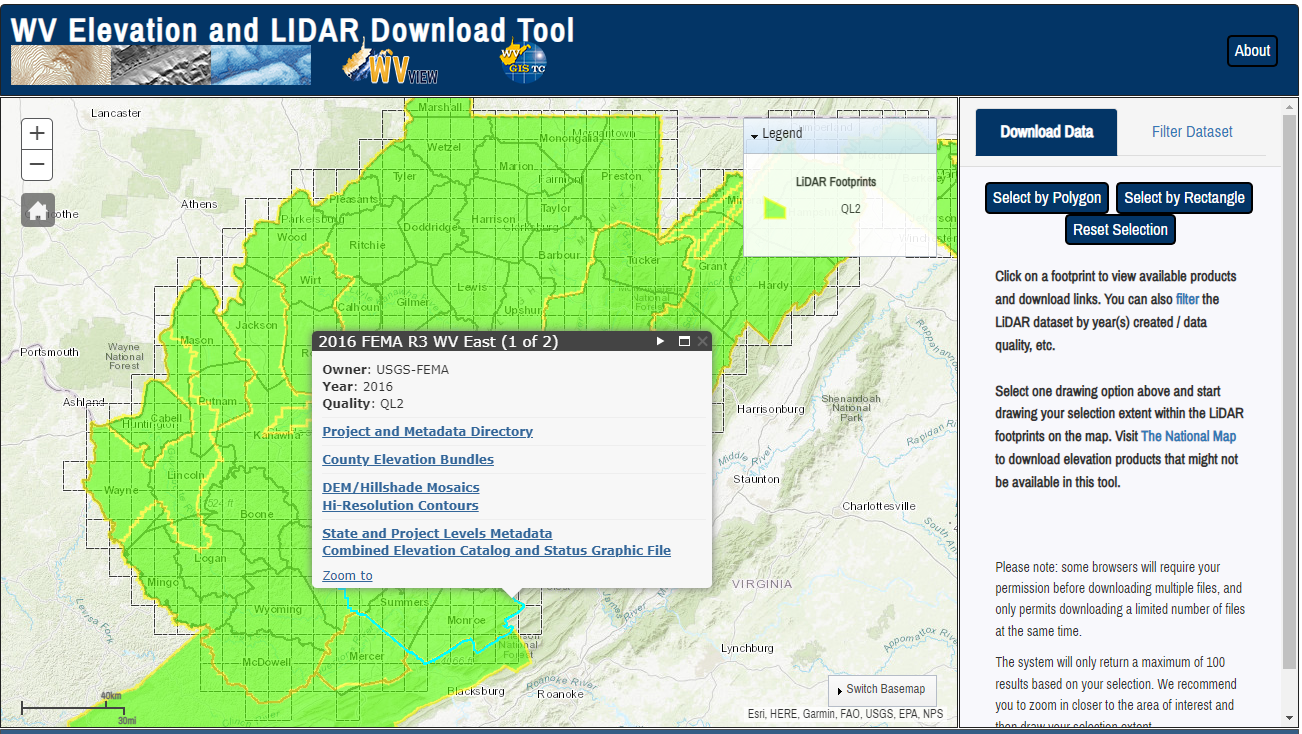 FEMA Purchased LiDAR Coverage
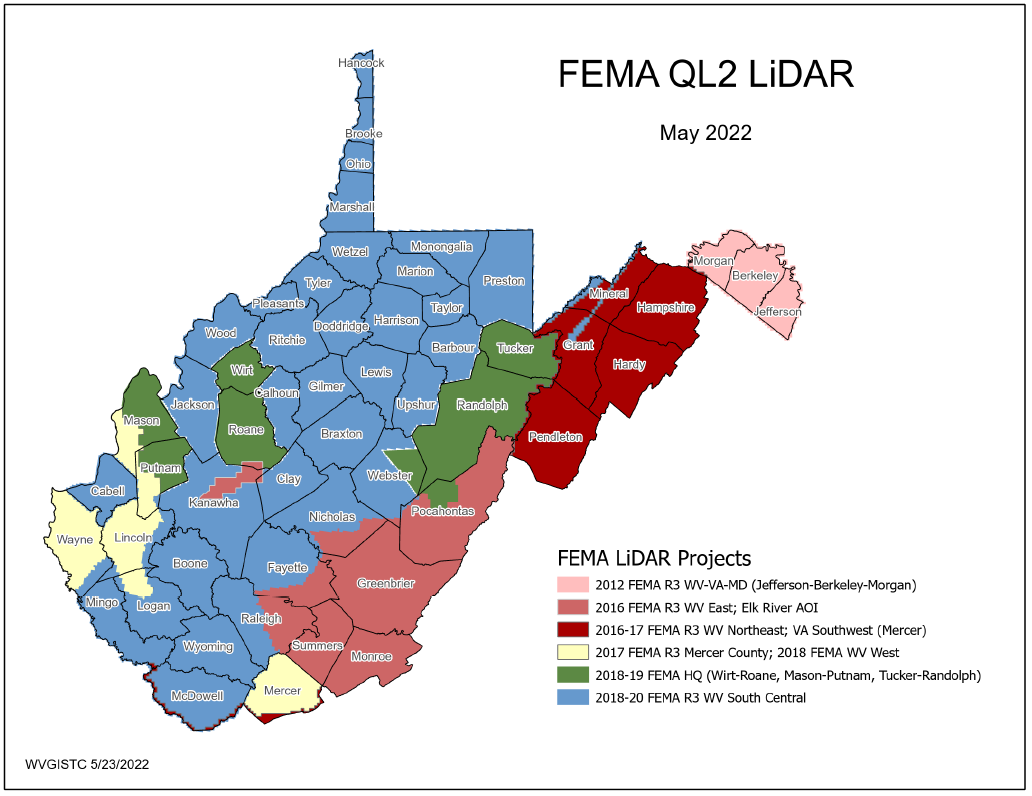 This past decade FEMA purchased $10 million QL2 LiDAR (2012-2020) consisting of six major project acquisitions
Quality 2 (QL2) LiDAR support 1-foot contours
PDF Map
Ground Elevation: 1-ft. Contours
https://www.mapwv.gov/flood/map/?wkid=102100&x=-9177701&y=4611497&l=13&v=1
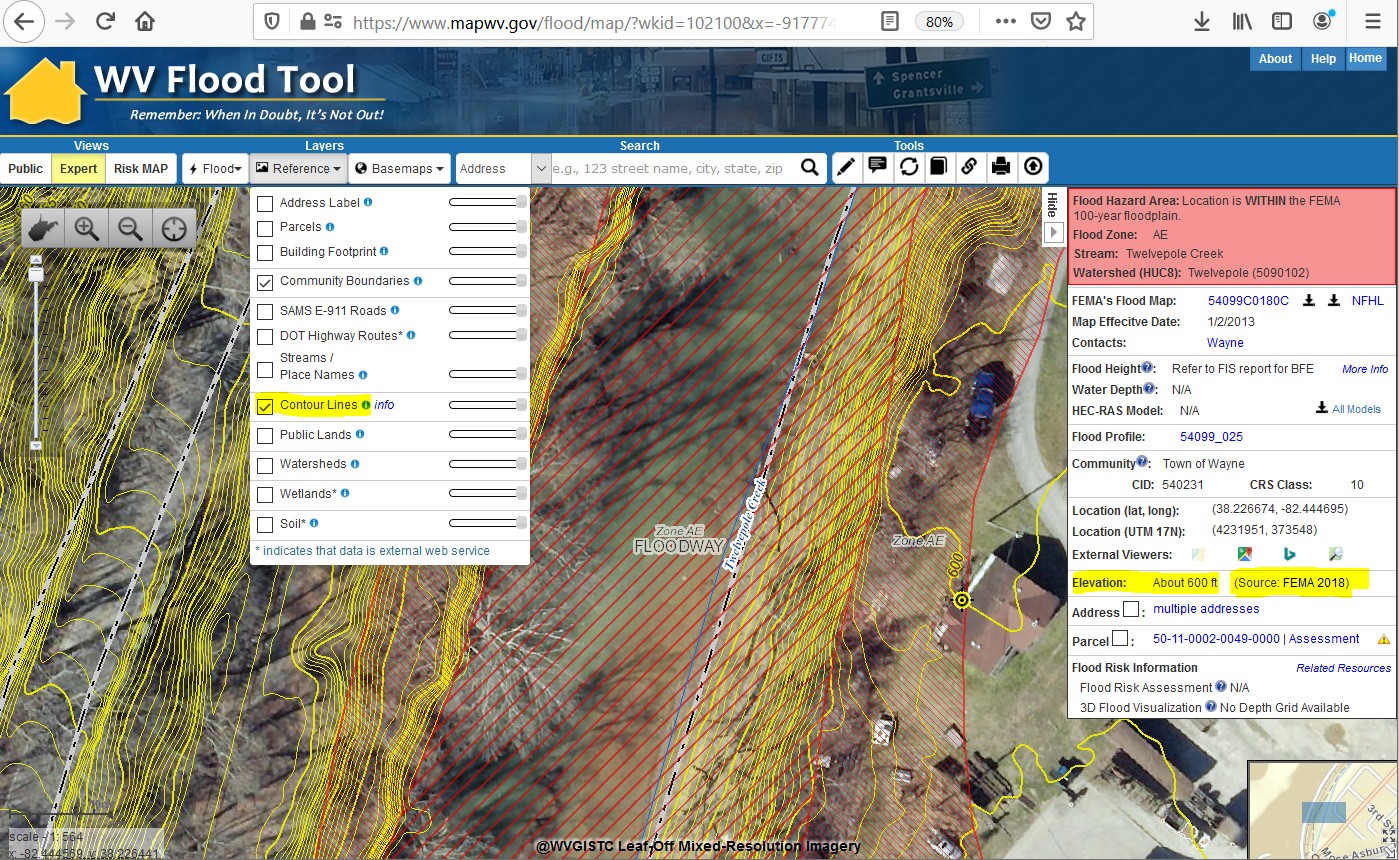 Make Contour Lines visible under REFERENCE LAYERS
1-FOOT CONTOUR ELEVATION VALUE OF 600 FEET MATCHES 1-METER GRID SURFACE ELEVATION  OF 600 FEET DISPLAYED IN  QUERY RESULTS PANEL
1-ft Contours Display at two Highest Zoom Levels (1:564  and 1:282 Map Scales)
Elevation:  600 ft.
Source: FEMA 2018
600 ft.
1-foot contours published for 10 counties
FEMA LiDAR-Derived Products: 1-Meter DEM and 1-Foot Contours
Ground Elevation: 1-ft. Contours
FEMA LiDAR-Derived Products: 1-Meter DEM and 1-Foot Contours
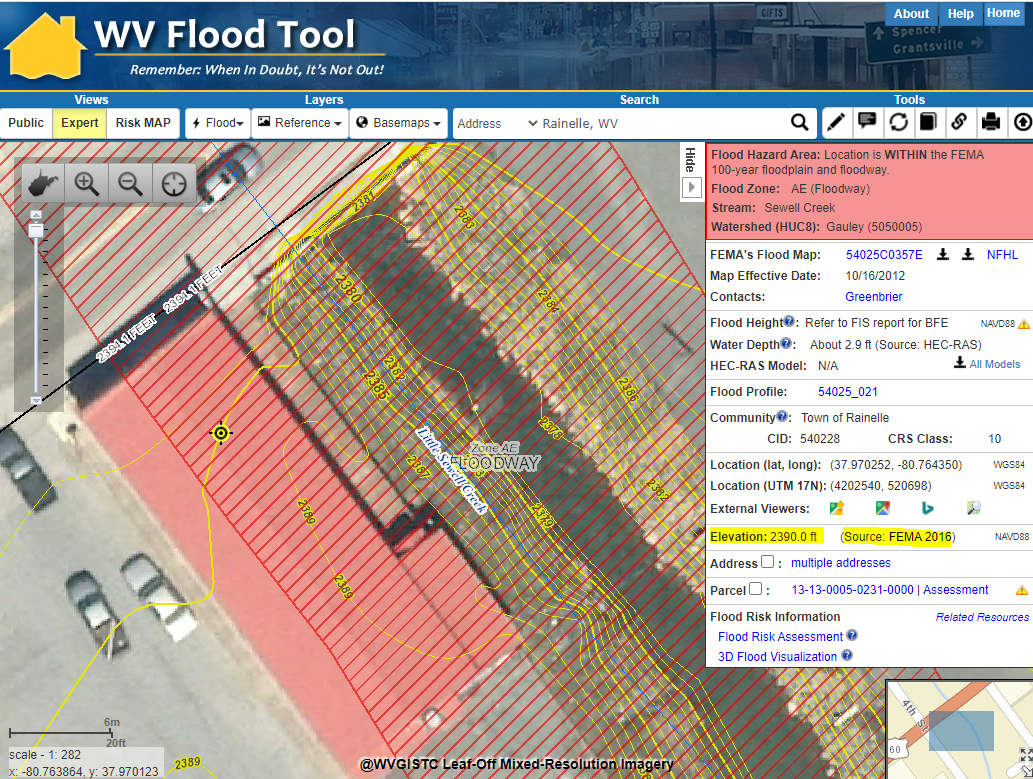 High-resolution aerial imagery and elevation contours cached at 15 map level scales from 1: 4,622,324 to 1:282
1:282
Map Scale
Elevation:  2390 ft.
Source: FEMA 2016
Contour Elevation:  2390 ft.
1-ft Contours Display at two Highest Zoom Levels (1:564  and 1:282 Map Scales)
1-FOOT CONTOUR ELEVATION VALUE OF 2390 FEET MATCHES 1-METER GRID SURFACE ELEVATION  OF 2390 FEET DISPLAYED IN  QUERY RESULTS PANEL
Elevation: 2-ft. Contour Creation
2-foot contours created by WVU for Berkeley and Morgan Counties
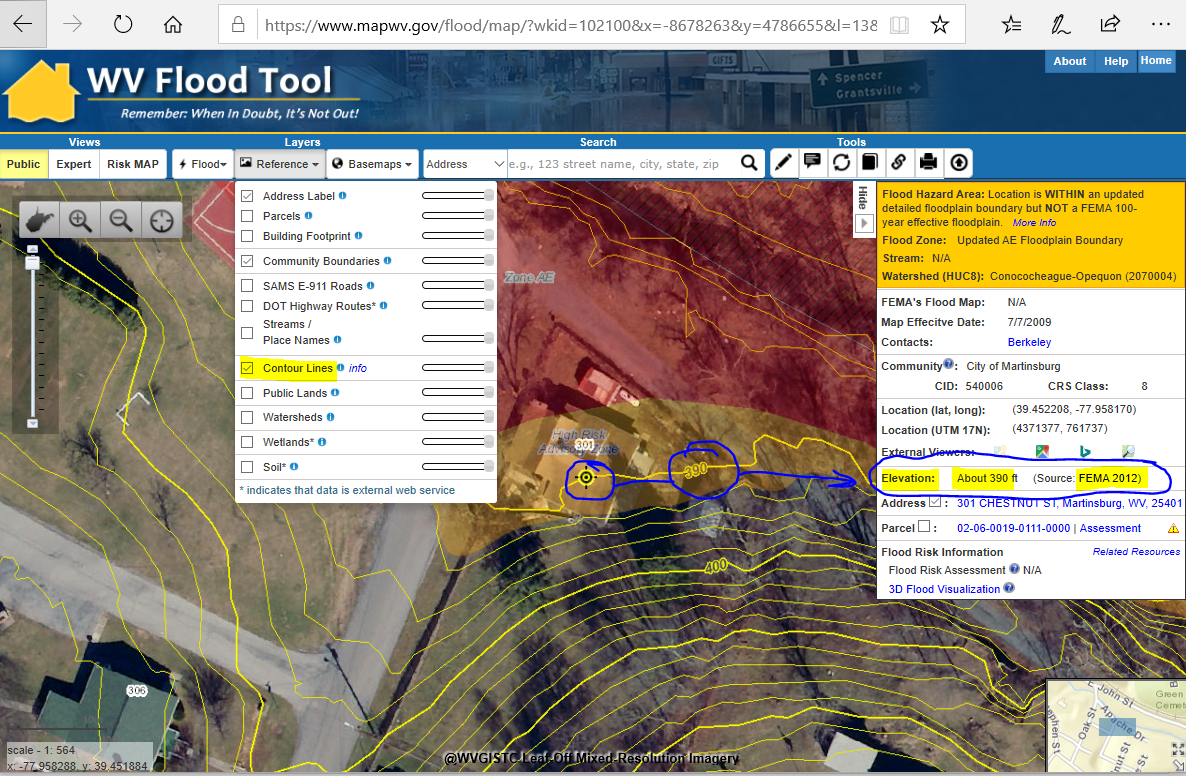 2-ft Contours Display at Highest Zoom Levels (1:564 and 1:282 Map Scales)
2-FOOT CONTOUR ELEVATION VALUE OF 390 FEET MATCHES 1-METER GRID SURFACE ELEVATION  OF 390 FEET DISPLAYED IN  QUERY RESULTS PANEL
Elevation Data Sources
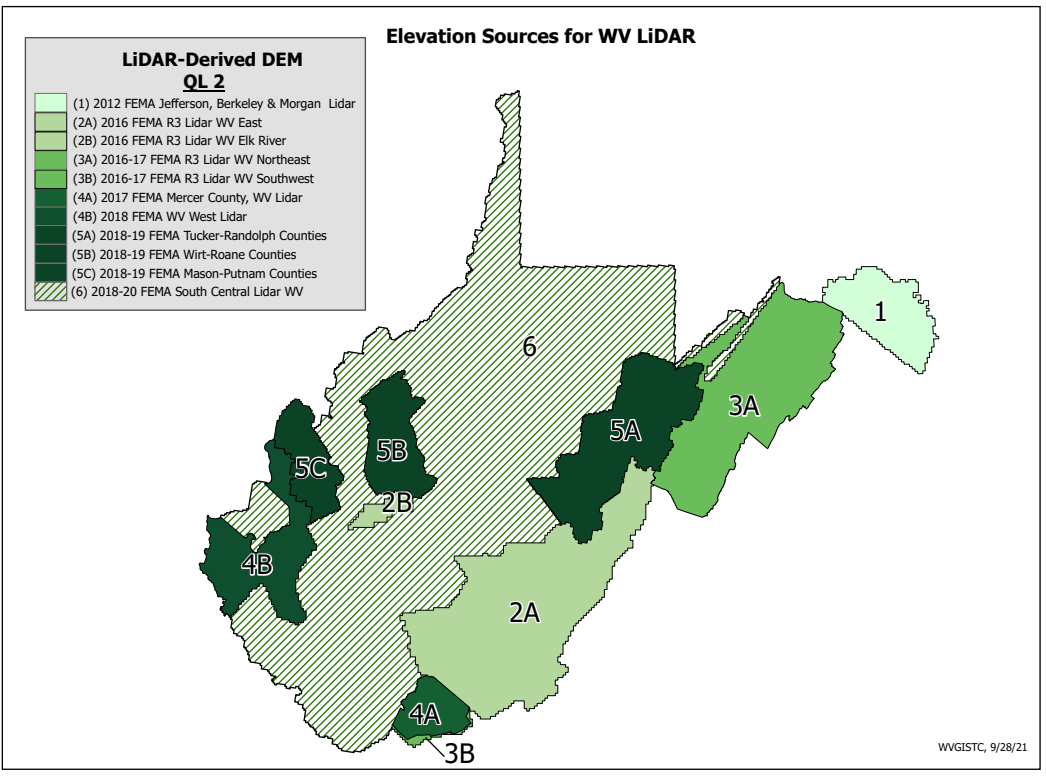 4B
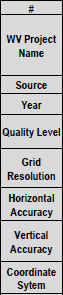 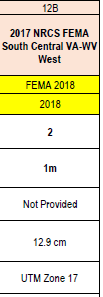 FEMA purchased Statewide QL2 LiDAR
Elevation Metadata
1-Ft. Contours for entire State except for 2-ft contours for Area 1
WV Elevation Source Listing and Graphics:  https://www.mapwv.gov/lidar-metadata
1-meter DEM Grid Resolution
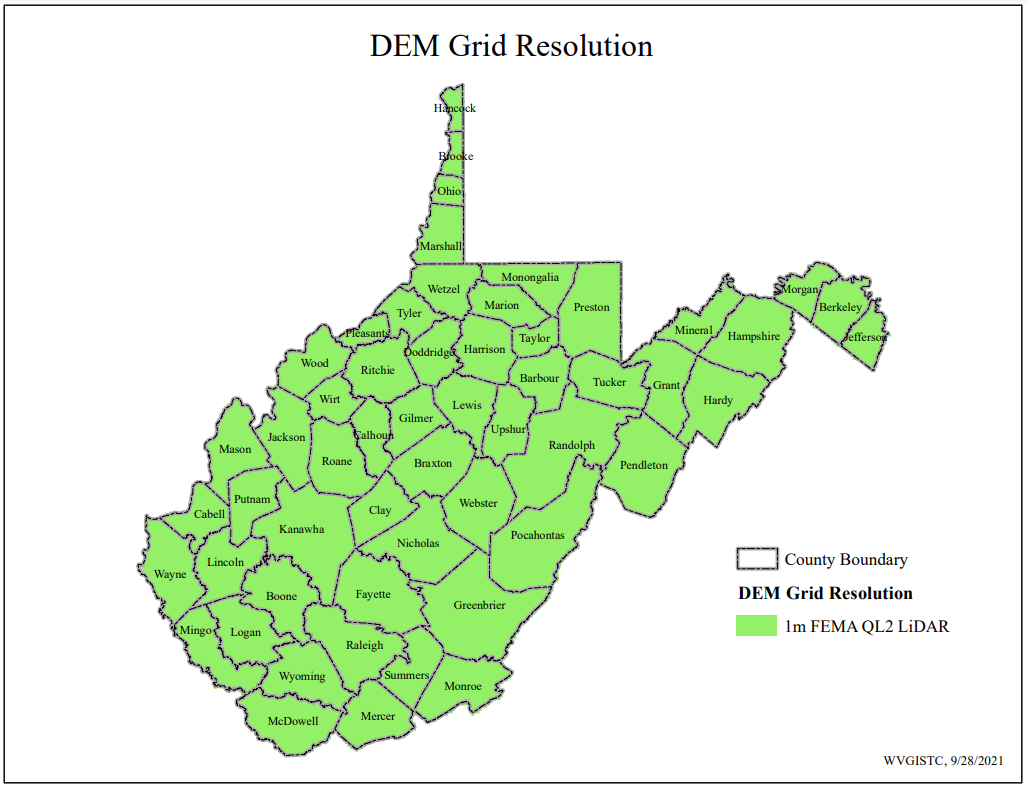 Statewide Elevation Layers
Elevation Grids, Hillshade Grids, Contours, used for Flood Depths, Imagery Orthorectification
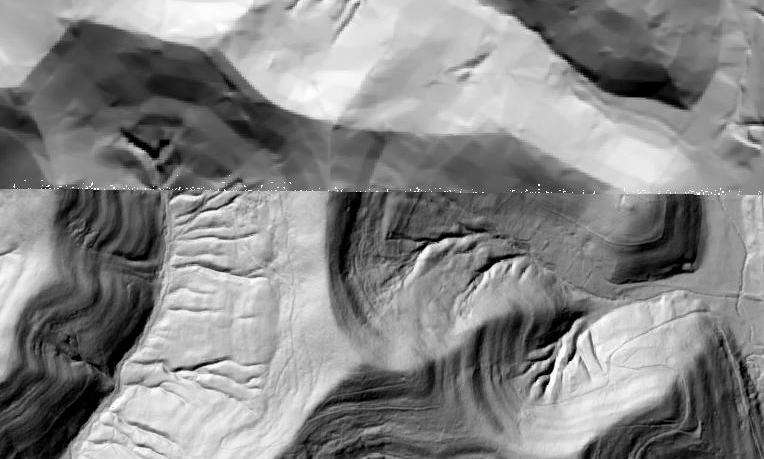 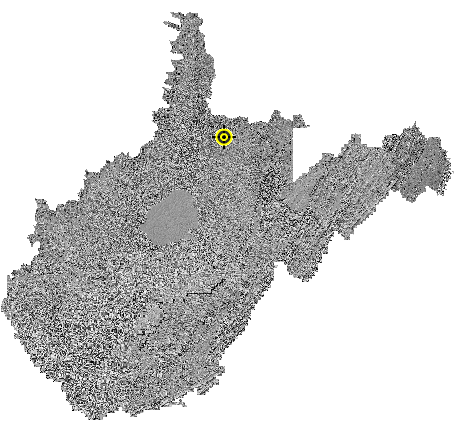 SAMB ELEVATION
WV DEP SAMB-Lidar Hillshade
LIDAR ELEVATION
Statewide Hillshade Basemap Product
A hillshade is a grayscale 3D representation of the surface
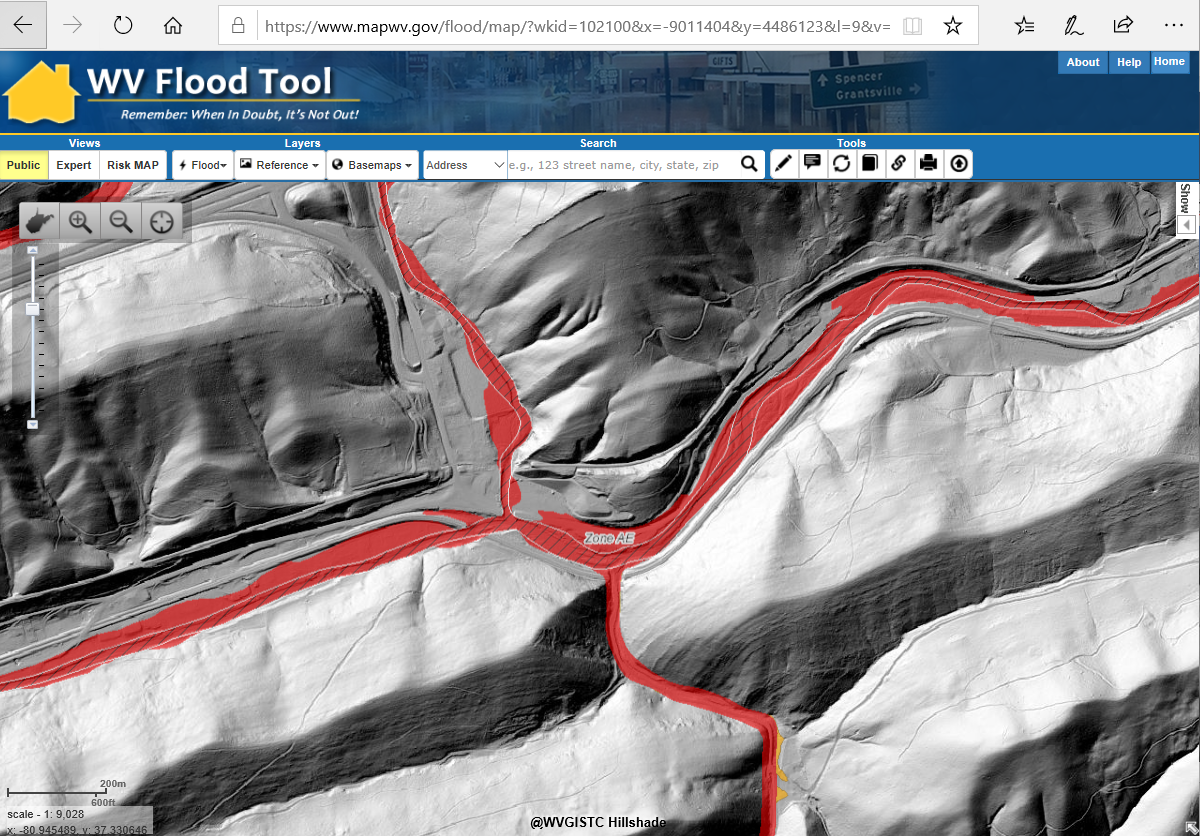 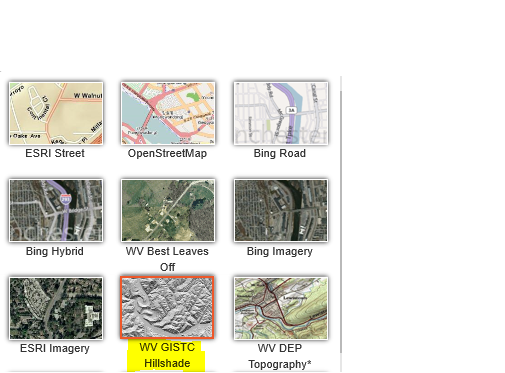 Hillshade Basemap
High Resolution Contours
New FEMA LiDAR-Derived Contours are 10x better than 2003 Statewide Elevation Data Set
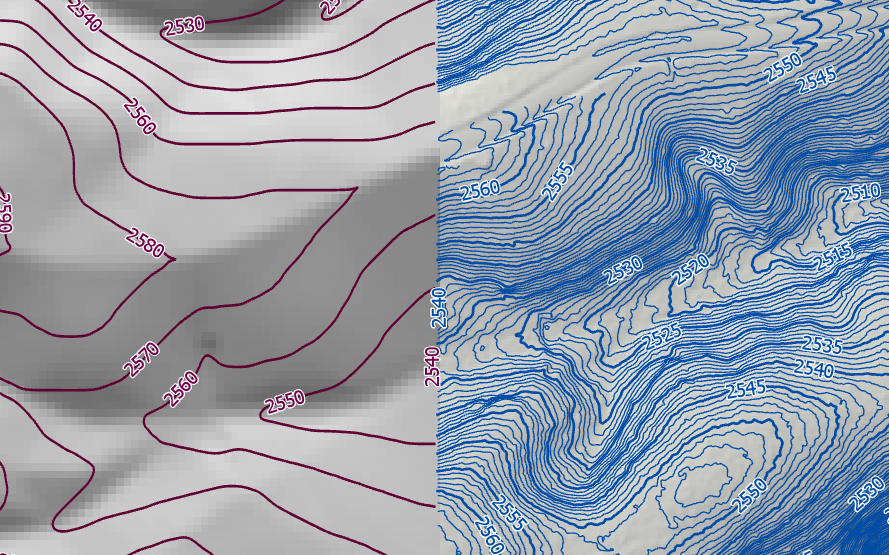 FEMA LiDAR1 FT Contours
SAMB Elevation10 FT Contours
Flood Tool Reference Layers
Aerial Imagery
Accessibility to quality, up-to-date aerial photography is one of the most important overall indicators of the suitability of the State’s Spatial Data Infrastructure
Statewide Imagery Contract (2019-22)
STATEWIDE AERIAL IMAGERY CONTRACT:  In February 2019, a 4-year statewide contract (2019-22) through WVU Procurement was executed to provide bulk discounts for government agencies acquiring aerial imagery in West Virginia.  Thrasher Group was awarded the contract.  The spring flying season is from late February to Mid-April during leaf-out and no snow conditions.
County Participation:  30 unique counties tapped into the contract and multiple counties took advantage of the contract more than once for a total of 41 county aerial imagery contracts (18,987 square miles).

Cost Share:  The total cost share by counties was 85% ($713K) while grant share was $124K. The entire aerial imagery cost with no county cost share contributions only had to be paid for two disadvantaged counties (Clay and Pendleton counties).  

Resolution:  All counties were collected at 4-inch resolution except for Cabell (3”), Pendleton (6’”), and Randolph (6”) counties.
Flyover Coverage:  A total of 18,987 square miles were flown from this state contract. 

Best Leaf-Off:  Replaced the legacy WV Sheriffs Association (2010-12) as the best available leaf-off imagery

Non-Exclusive Contract:  County offices still had the option to contract with other companies for the same services.

Unit Costs:  Aerial imagery could be purchased at four different pixel resolutions and over multiple budget cycles. Counties with limited funding qualified for grant cost-share.
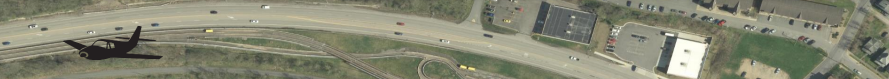 Statewide Imagery Contract (2019-22)
STATEWIDE AERIAL IMAGERY CONTRACT  
In February 2019, a 4-year statewide contract (2019-22) through WVU Procurement was executed to provide bulk discounts for government agencies acquiring aerial imagery in West Virginia.  Thrasher Group was awarded the contract.  The spring flying season is from late February to Mid-April during leaf-out and no snow conditions.
<< County Aerial Imagery Year Acquired >>
 
<< County Aerial Imagery Resolution >>
 
<< Resolution Comparison – Baseball Fence >>
<< Resolution Comparison – WVU Coliseum >>
<< Aerial Imagery Program and Price Information >>
<< WV State Contract >> 
<< MOU Template >>
Unit Costs:  Aerial imagery could be purchased at four different pixel resolutions and over multiple budget cycles. Counties with limited funding qualified for grant cost-share.
Note:  4-band stacked imagery that includes color infrared can be added at 25% of the acquisition cost
New Aerial Imagery
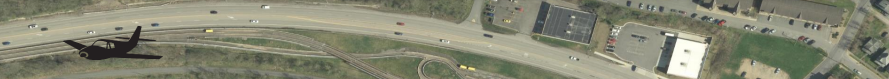 2022 County Leaf-Of Aerial Imagery  (14 Counties)

2021 County Leaf-Of Aerial Imagery  (4 Counties)

2020 County Leaf-Of Aerial Imagery  (14 Counties)

2020 USDA National Agriculture Imagery Program (NAIP) 2-ft pixel resolution.  Statewide Coverage.
30 unique counties (41 total) tapped into the State Aerial Imagery Contract supported by the Hazard Mitigation Grant for the acquisition of 2019-22 leaf-off imagery.  Most counties were captured at 4-inch resolution.  Imagery resides in the public domain.
County Aerial Imagery (2021)
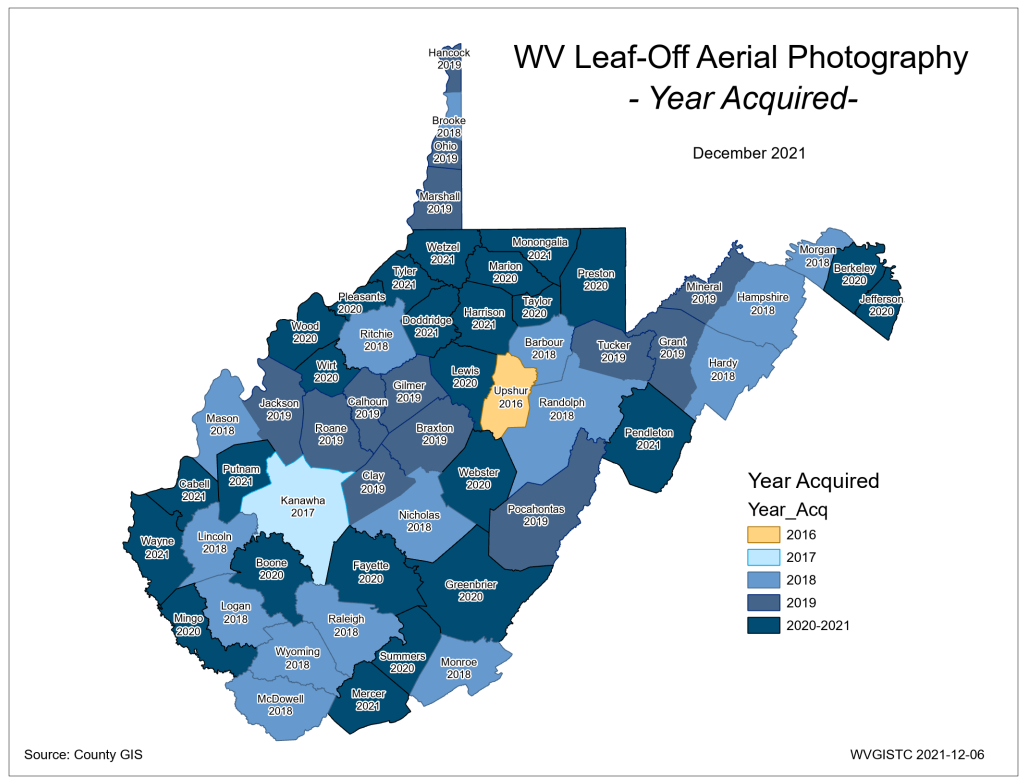 New 2021-22 Imagery
Berkeley County
Cabell County
Calhoun County
Hampshire County
Harrison County
Jackson County
Jefferson County
Lewis County
Marshall County
Morgan County
Pendleton County
Pocahontas County
Raleigh County
Randolph County
Roane County
Wayne County
Wirt County
Ideally, leaf-off imagery should not be older than 5 years.  Imagery is important for identifying at-risk structures and accurate disaster mapping.
Select counties for 2019-22 received funding support through HMGP grant
PDF Map
County Imagery Resolution(2021)
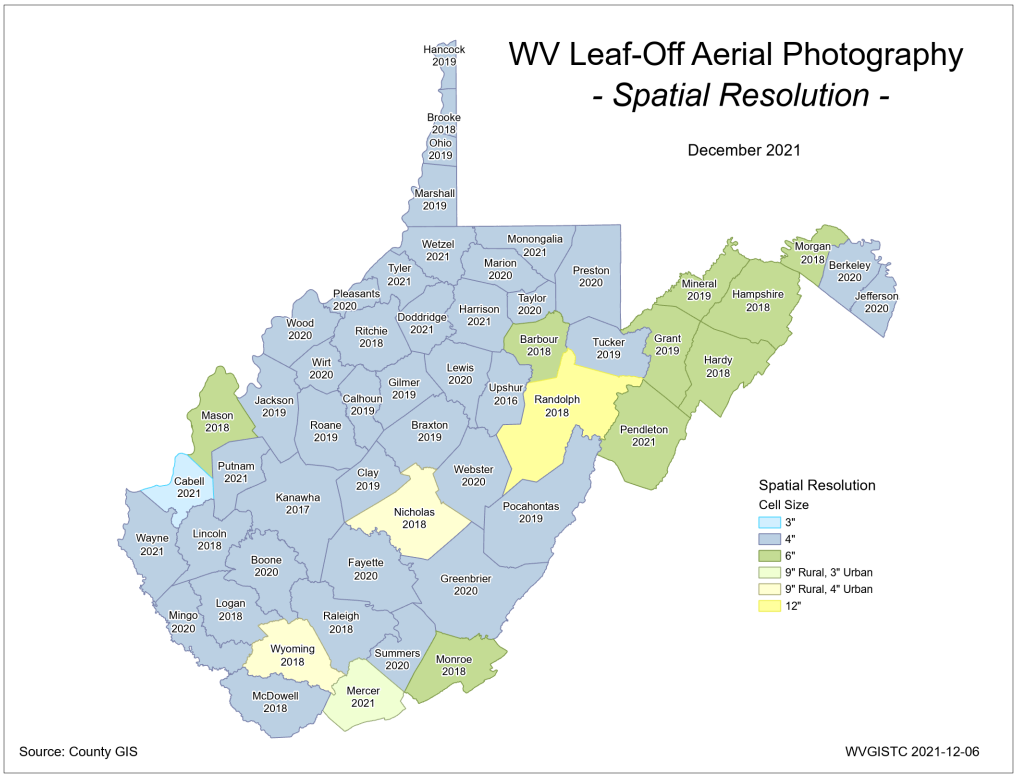 Aerial Imagery of most counties (95%) is captured at a countywide spatial cell resolution of 6 inches or higher
Past decade resolution increased one-half foot
PDF Map
Select counties for 2019-22 received funding support through HMGP grant
County Imagery Vendors (2021)
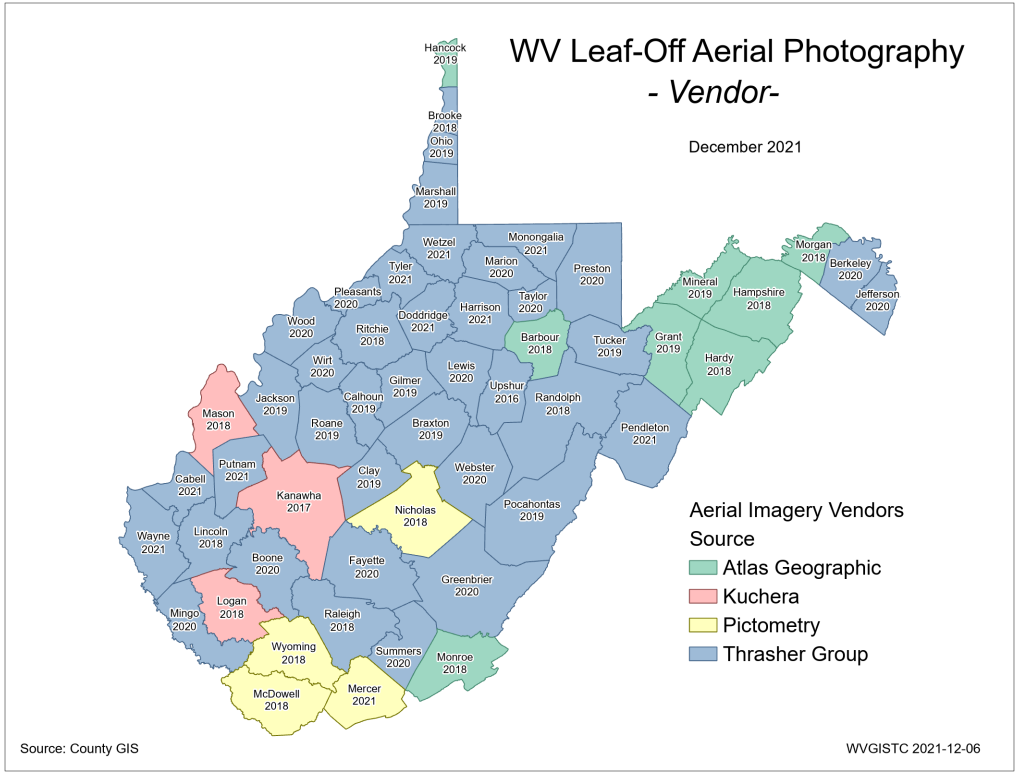 PDF Map
Select counties for 2019-22 received funding support through HMGP grant
Leaf-Off Aerial Imagery Web Service
https://services.wvgis.wvu.edu/arcgis/rest/services/Imagery_BaseMaps_EarthCover/wv_imagery_WVGISTC_leaf_off_mosaic/MapServer?f=jsapi
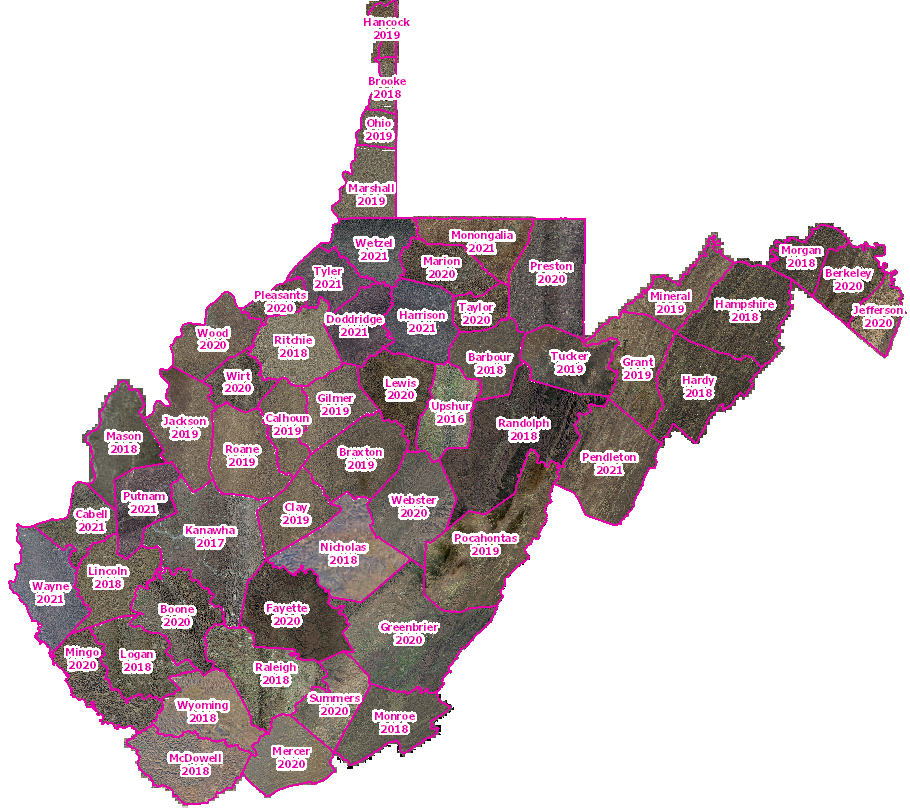 Counties provide leaf-off imagery
 for State Imagery Web Service
Cached to 1:282 Zoom Level or Map Scale
2021 Harrison County Aerial Imagery
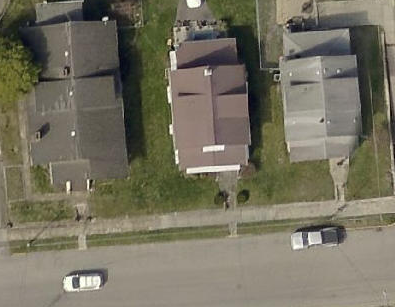 PDF Maps
2020 NAIP Aerial Imagery
Choose WV NAIP (2020) from Base Map Layers Pulldown Menu
http://www.mapwv.gov/flood/map/?wkid=102100&x=-9176629&y=4583554&l=13&v=1
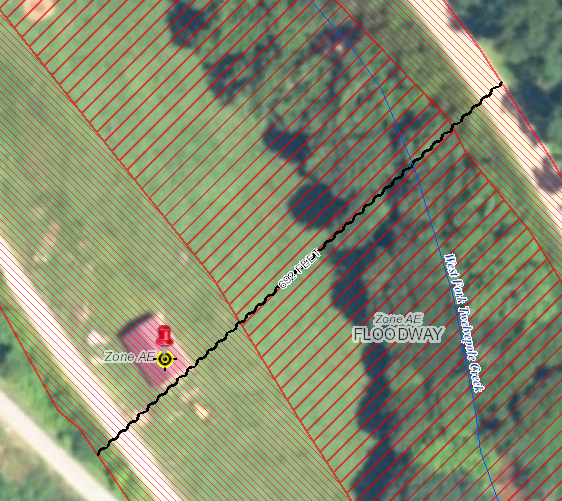 2-Foot Pixel Resolution
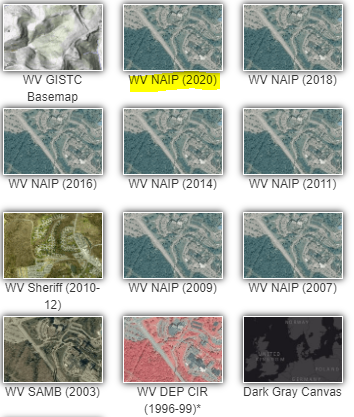 Statewide Coverage
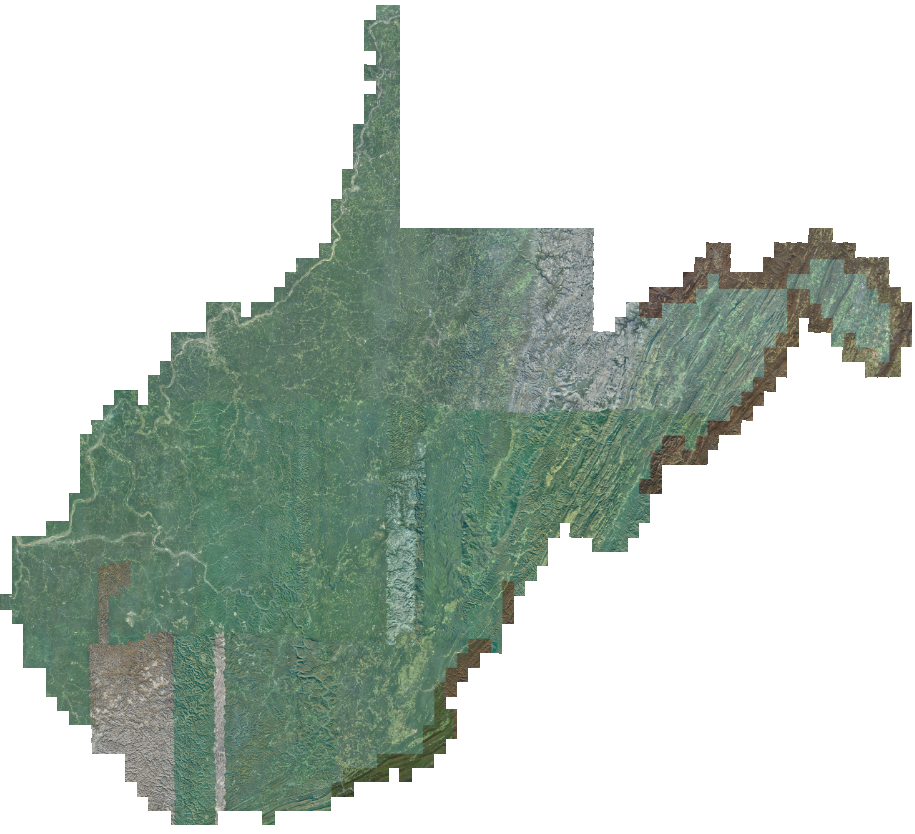 2020 NAIP
Imagery Resolution
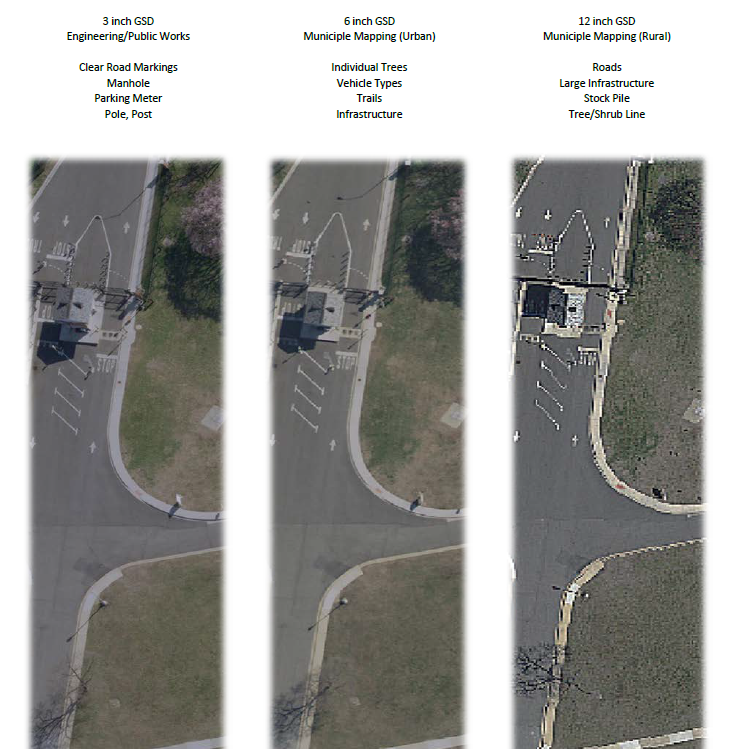 Imagery can vary greatly in resolution. Pixel resolution refers to the actual distance on the ground that each pixel represents in the orthophotography.  For example, four-inch pixel resolution means that each pixel in the image covers four inches on the ground.
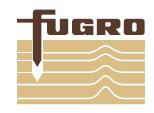 Resolution Comparison
Imagery Resolution: 6- and 12-inch
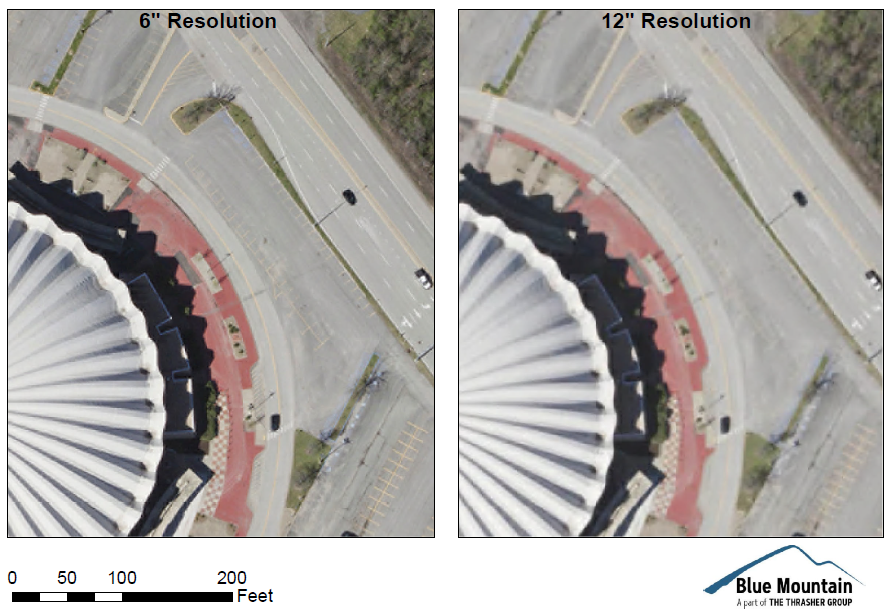 Imagery Resolution: 3- and 4-inch
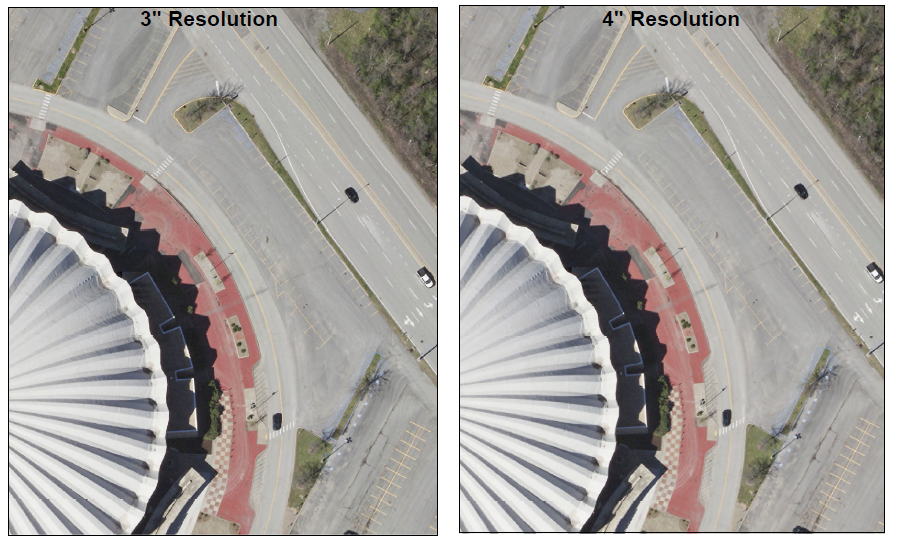 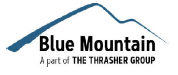 Imagery Resolution: 6- and 12-inch
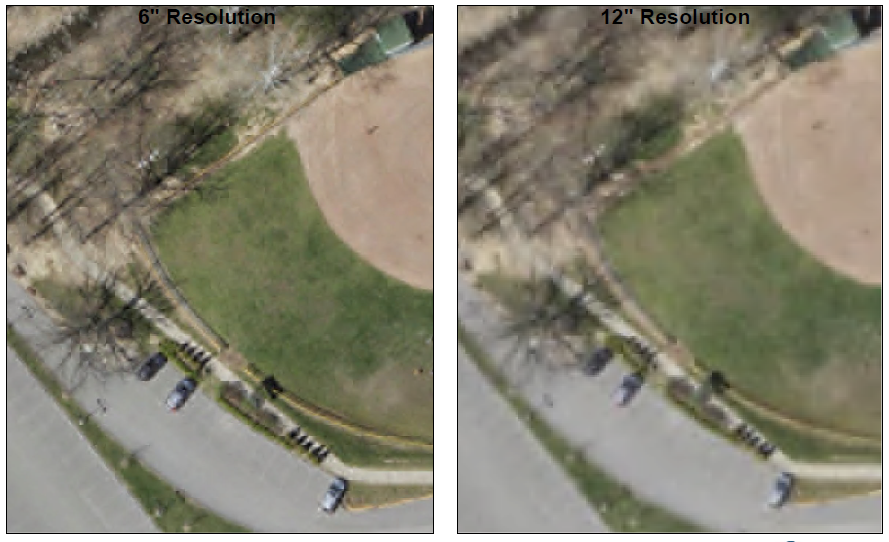 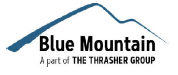 Imagery Resolution: 3- and 4-inch
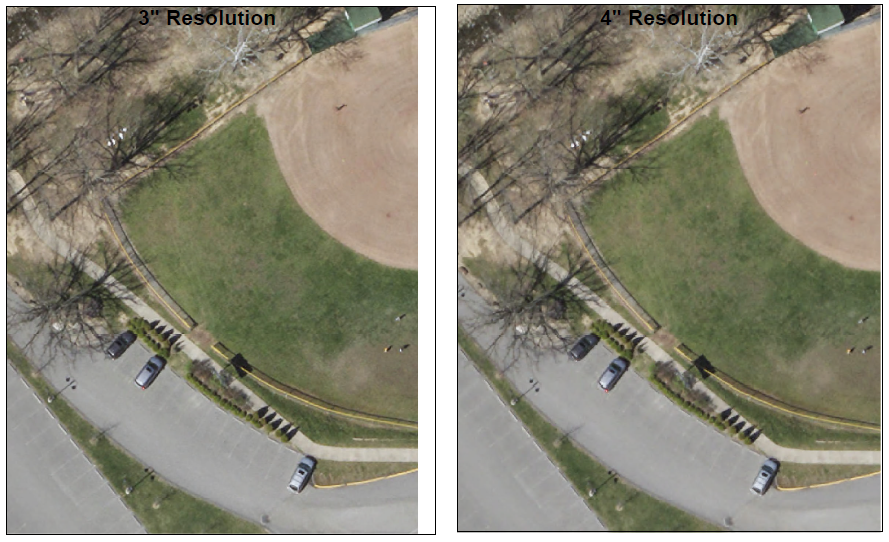 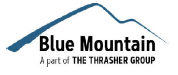 Imagery Resolution: 3-inch
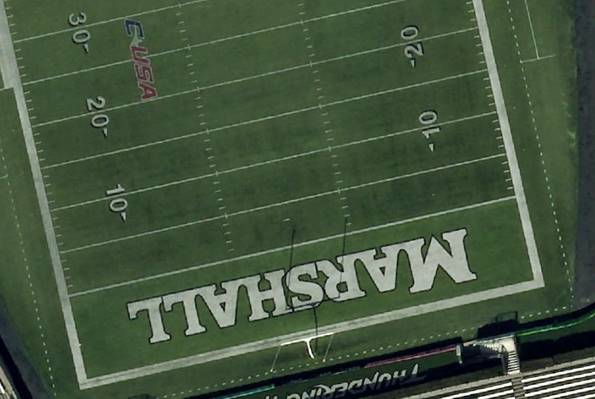 Resolution (Cows in Wayne Co.)
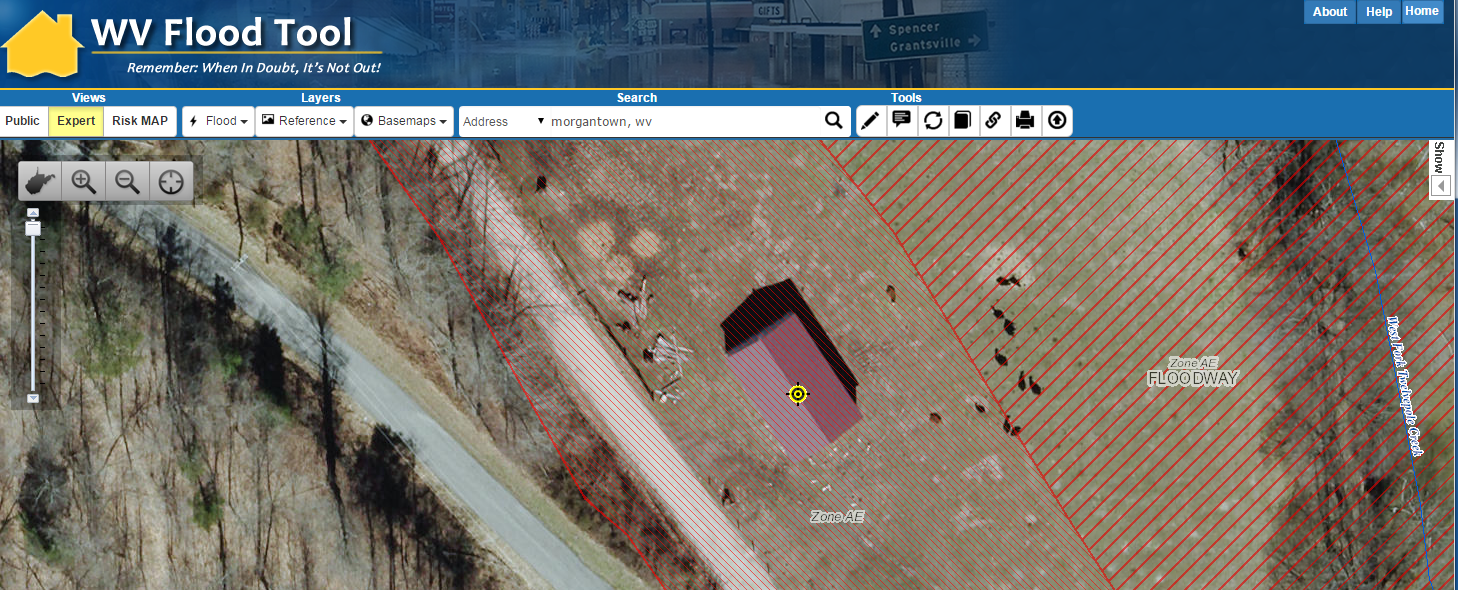 4-Inch Pixel Resolution
https://www.mapwv.gov/flood/map/?wkid=102100&x=-9176629&y=4583554&l=13&v=1
Choose WV Best Leaves Off Base Map
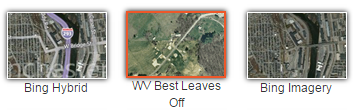 Cows in the Floodway
West Fork Twelvepole Creek, Wayne County
Resolution (Eagle in Pendleton Co.)
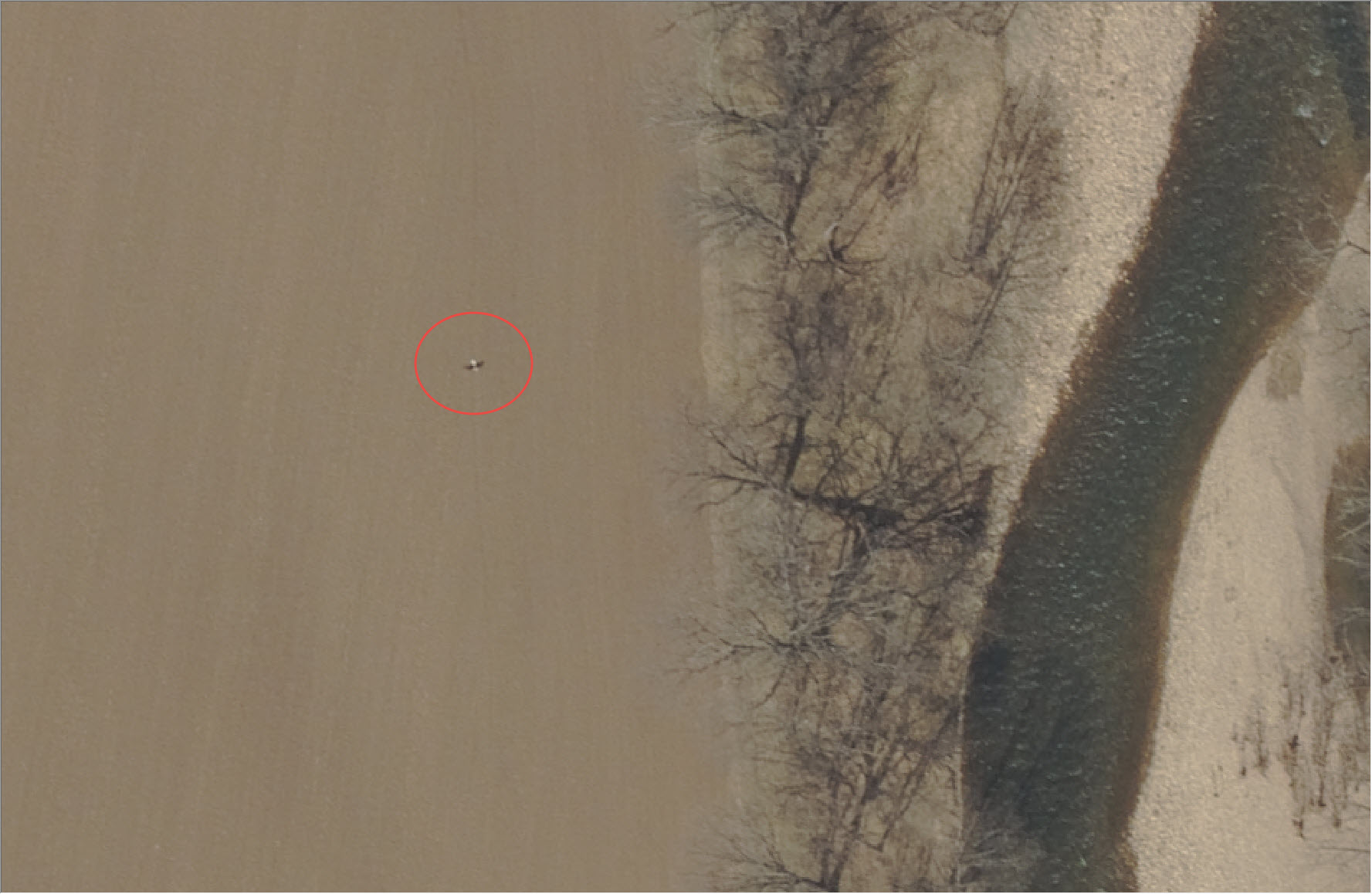 6-Inch Pixel Resolution
Bald Eagle in Pendleton County
Mount Hope – 2010 Imagery
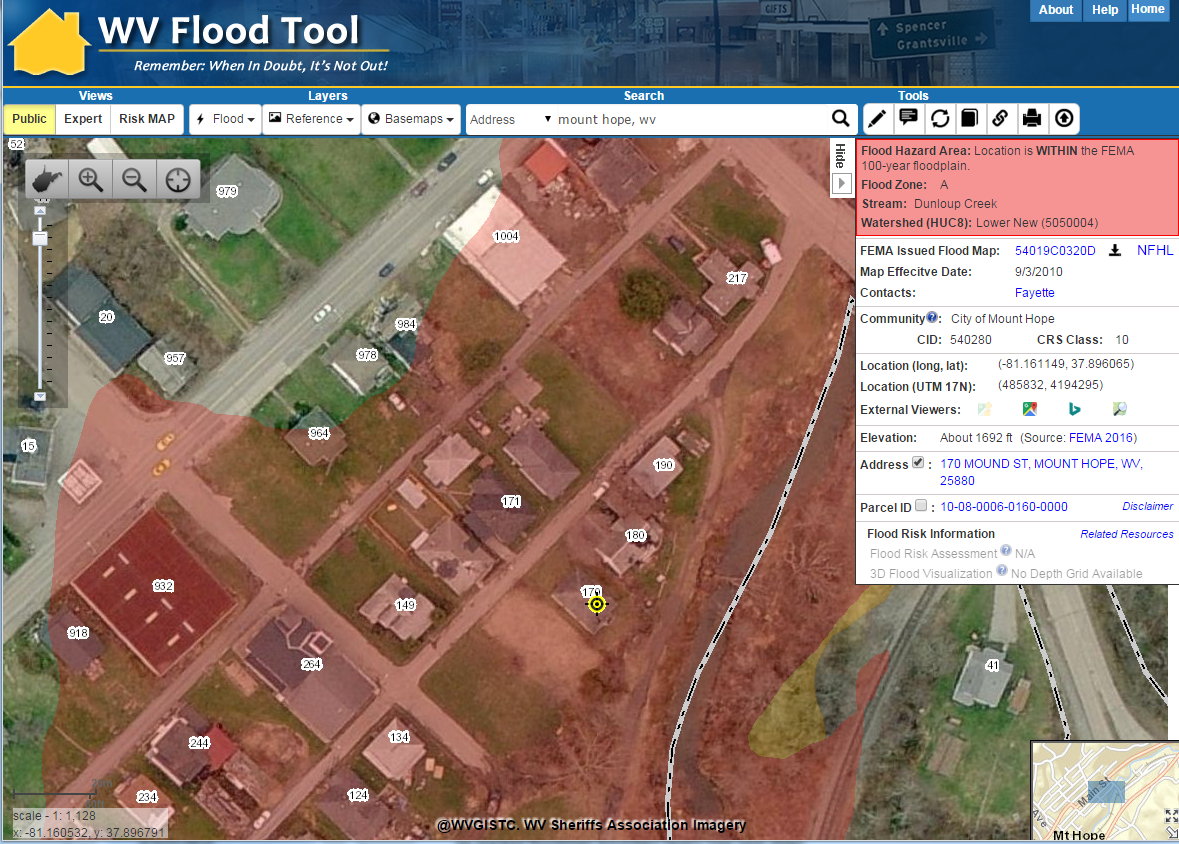 Aerial imagery change detection
Mount Hope – 2015 Imagery
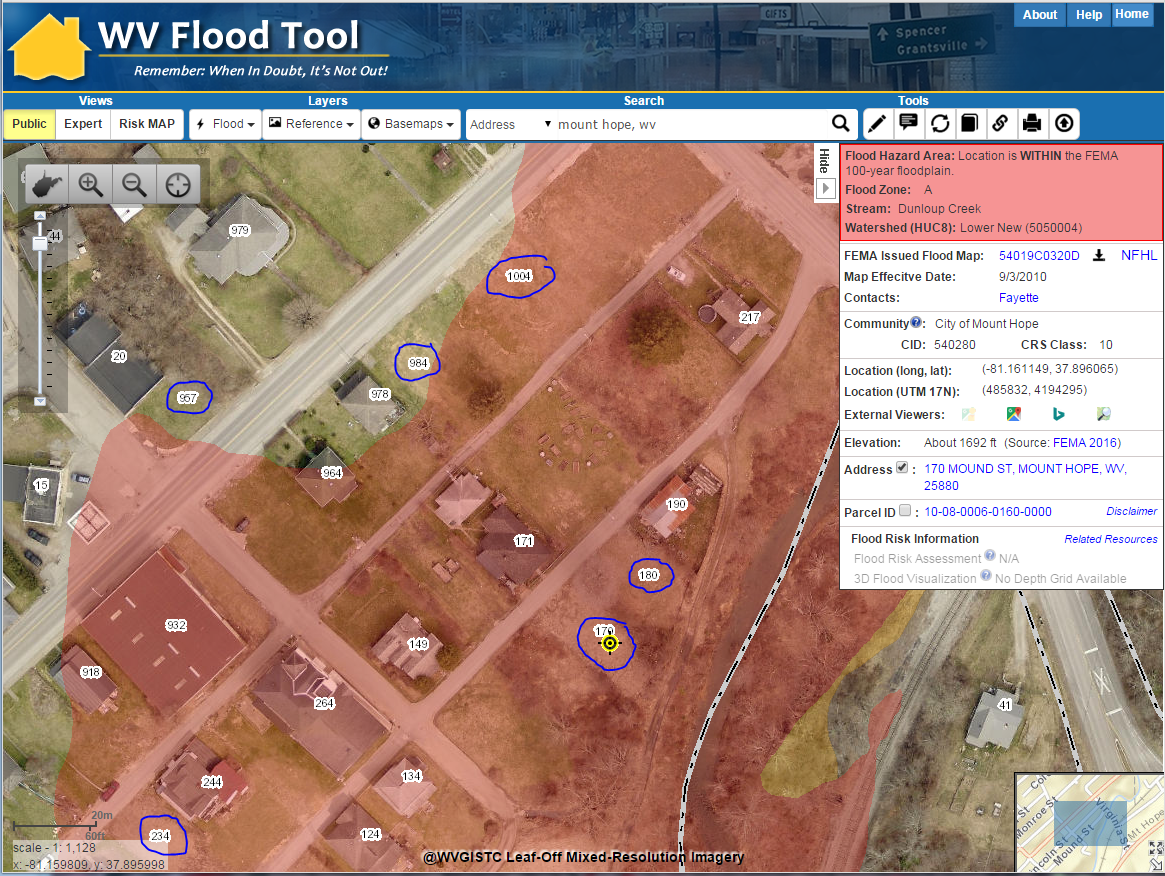 Aerial imagery change detection
The 2015 aerial imagery shows structures have been removed but E-911 addresses are still indicated
Mount Hope – 2020 Imagery
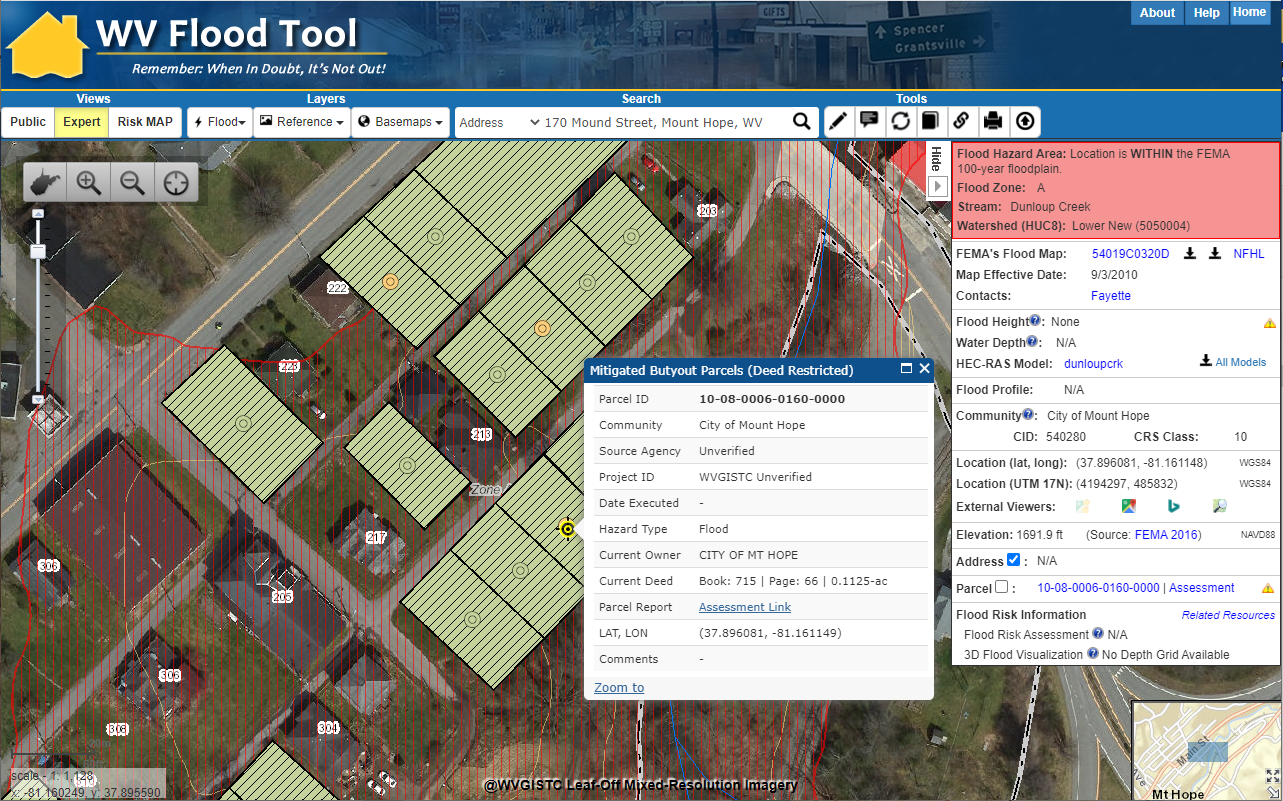 Aerial imagery change detection
The 2020 aerial imagery showing buyout properties (green polygons) and updated E-911 addresses
https://www.mapwv.gov/flood/map/?wkid=102100&x=-9034818&y=4564756&l=12&v=1
Flood Tool Reference Layers
E-911 Addresses
E-911 Addresses
Addressable:  Currently the WV Flood Tool accesses 1 million addressable structures in the Statewide Addressing and Mapping System (SAMS).  It is estimated that 100,000 addressable structures are in a high-risk flood zone.

Address Matching Geocoding Services:  Updated geocoding services of WV Flood Tool from new Statewide Addressing and Mapping Files

Community Addressing Projects:  Incorporated new addresses from Hazard Mitigation Grant Addressing Projects 
Building Identifier:  The E-911 Address Number, combined with the Parcel Identifier, forms the Building Identifier for identifying structures for flood risk assessments, building pictures, LOMAs, Elevation Certificates, etc.
E-911 Structures in Floodplain (2018)
An estimated 100,000 buildings or 9% of all statewide 1.1 million buildings are within the effective 100-YR floodplain.  
An estimated 160,000 buildings or 14% of all statewide 1.1 million buildings are within the 100-YR and 500-YR floodplains.
2018 Data Source:  Statewide Addressing and Mapping System (SAMS).  Some counties track non-addressable structures in the floodplain while other counties do not.
A more detailed site-specific building analysis is needed statewide
E-911 Addresses
Address Match Locators Updated on WV Flood Tool
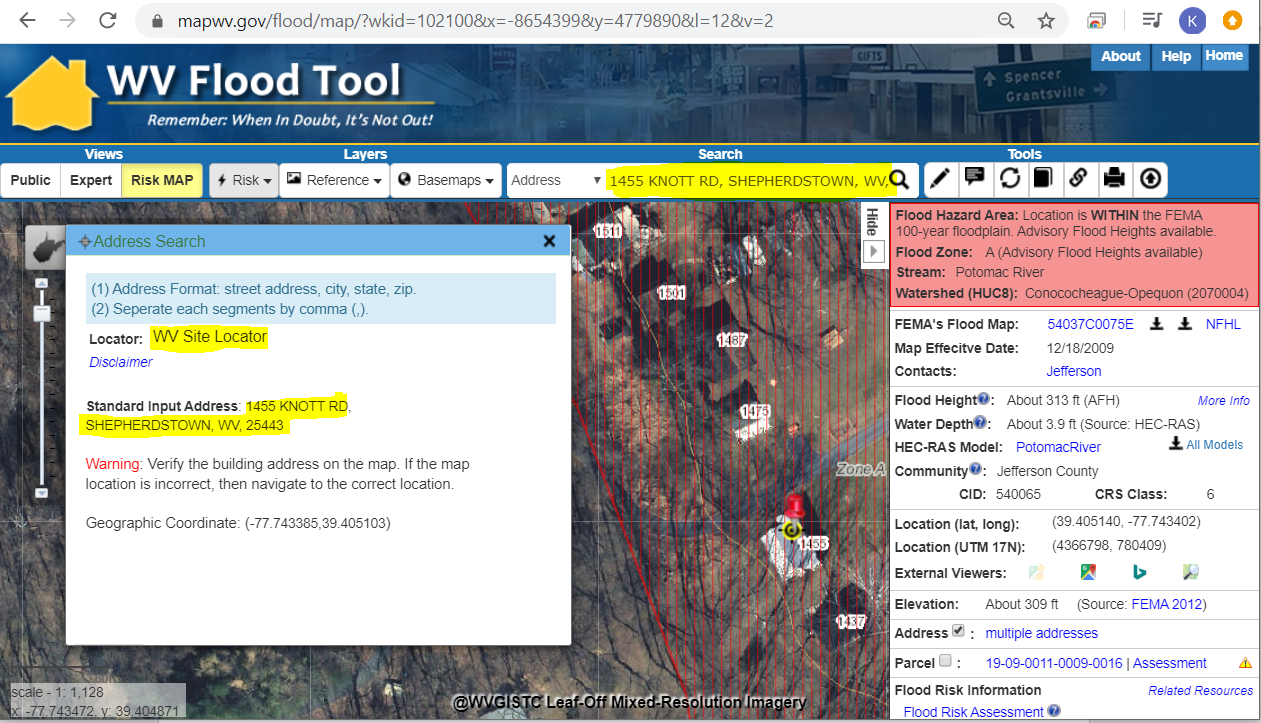 Address Site Match Locator
Geocoding is the process of converting street addresses into geographic coordinates (latitude and longitude) to identify the position on the map
1455 Knott Road, Shepherdstown, WV
Statewide E-911 Address & Mapping File
Forms a unique Building Identifier for Floodplain Management and Risk Reduction Activities
Address Match Locators – Geocoding
Parcel Address Verification
Emergency Service Zone Boundaries
Other uses:
Fire insurance rates
Flood insurance discounts
Broadband, emergency, hazard reduction, and transportation planning
Statewide E-911 Addresses
Address Issues
Missing Address Site Numbers
Wrong Addresses(98 Graham St. should be 315 Graham St.)
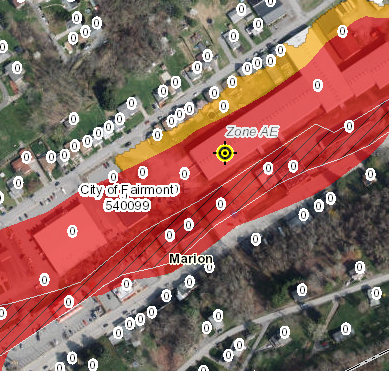 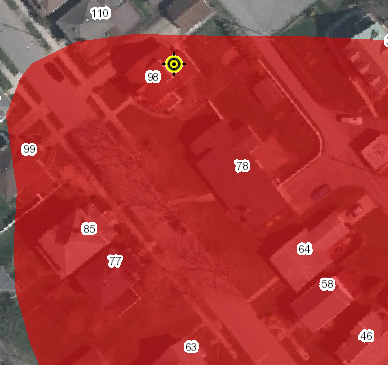 Fairmont, WV
Elkins, WV
Statewide E-911 Addresses
Missing Address Site Numbers
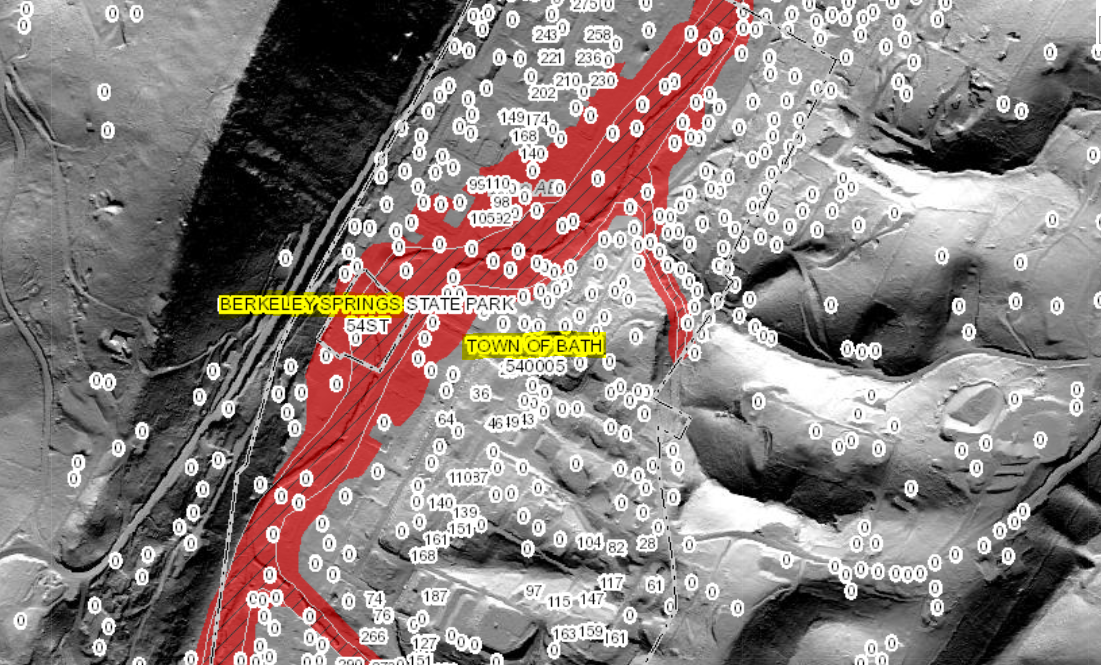 Berkeley Springs, WV
E-911 Addresses
Improved Addresses Uploaded to WV Flood Tool
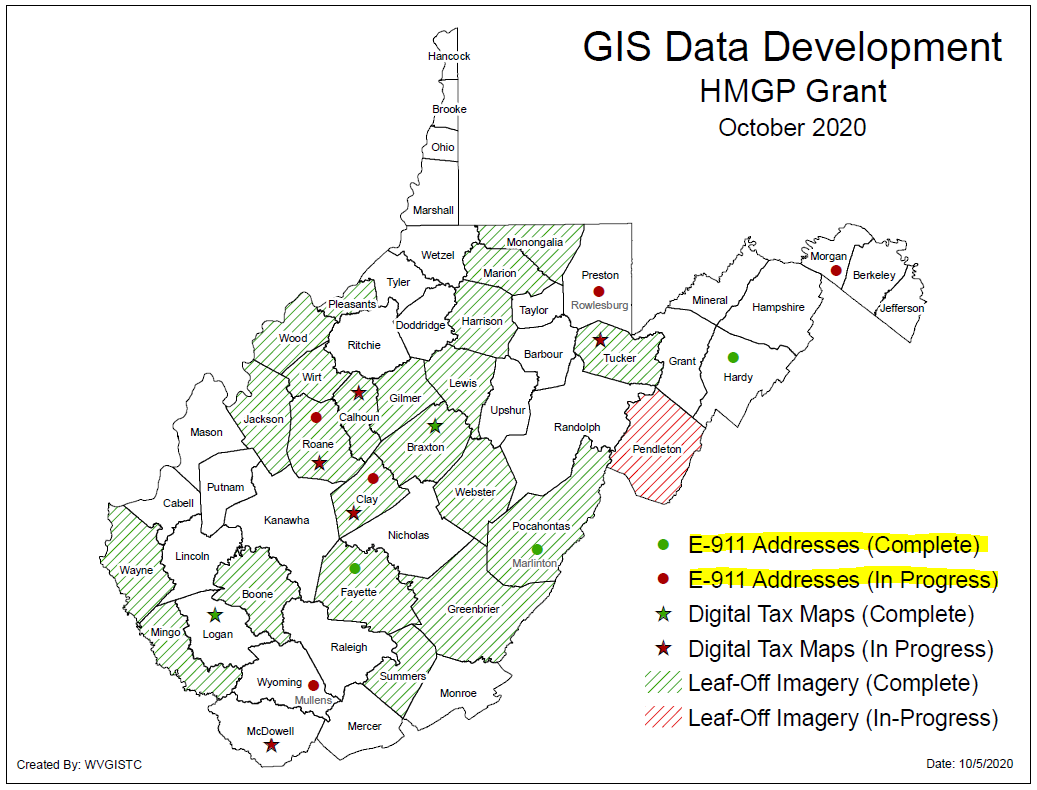 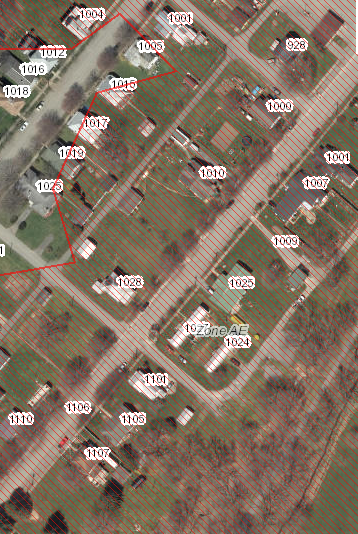 HMGP Addressing Improvement Projects
Marlinton, WV
Flood Tool Reference Layers
Parcels / Assessment Records
Parcels / Assessment Records
Tax Year 2020 Parcels and Assessment Records:  Updated Flood Tool with 1.4 million tax parcel and assessment records for Tax Year 2020.   
Parcel Assessment Reports:  Updated Parcel Web Reports including building sketch diagrams.
Building Identifier:  The Parcel Identifier, combined with the E-911 Address Number, forms the Building Identifier for identifying structures for flood risk assessments, building pictures, LOMAs, Elevation Certificates, etc.
Statewide Digital Parcel File
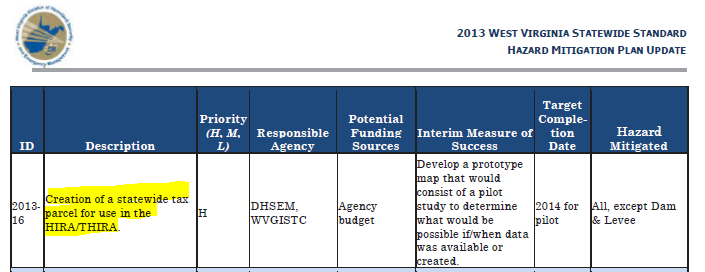 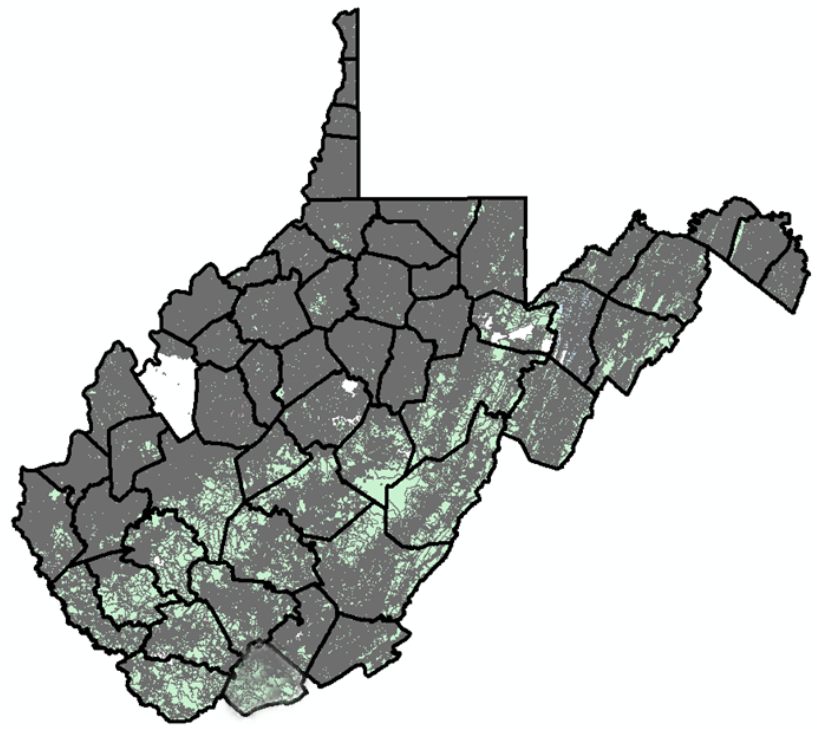 High Priority
 of
 2013 State Hazard Mitigation Plan
Parcels link to Owner/Building Info
https://www.mapwv.gov/flood/map/?wkid=102100&x=-8899684&y=4811867&l=13&v=0
629 PENNSYLVANIA AVE, Morgantown, WV, 26501
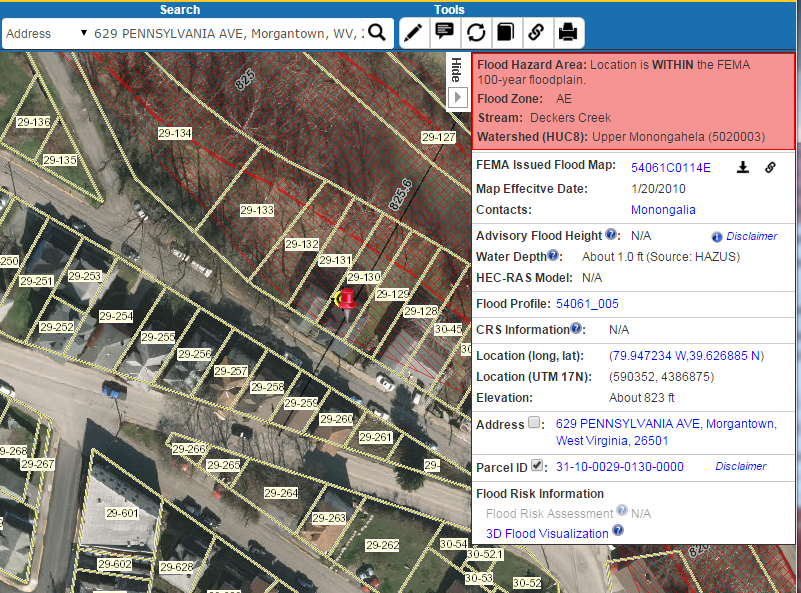 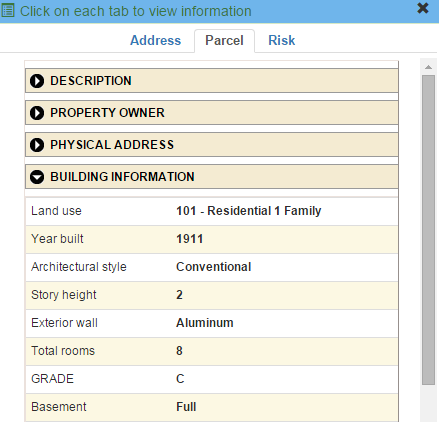 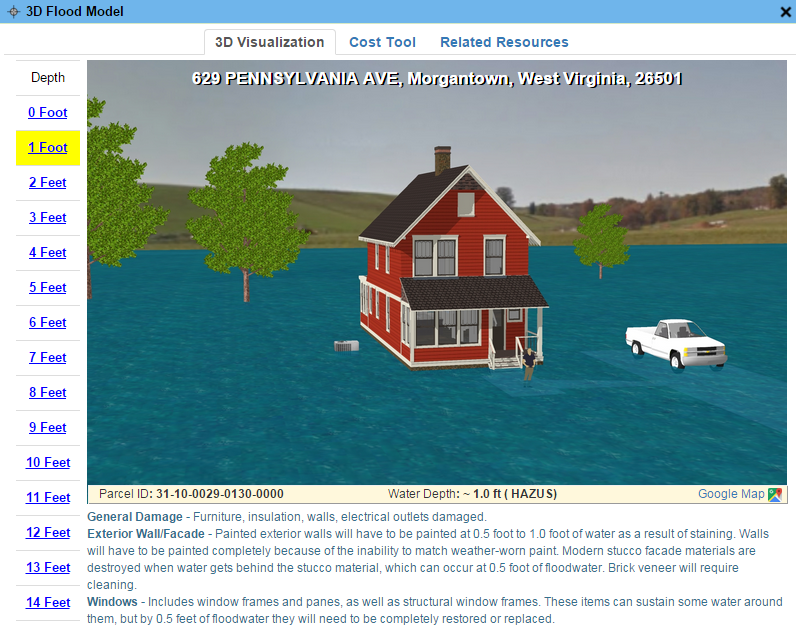 Residential or Farm Property
Parcels link to Owner/Building Info
Residential or Farm Property
629 PENNSYLVANIA AVE, Morgantown, WV, 26501
https://www.mapwv.gov/flood/map/?wkid=102100&x=-8899684&y=4811867&l=13&v=0
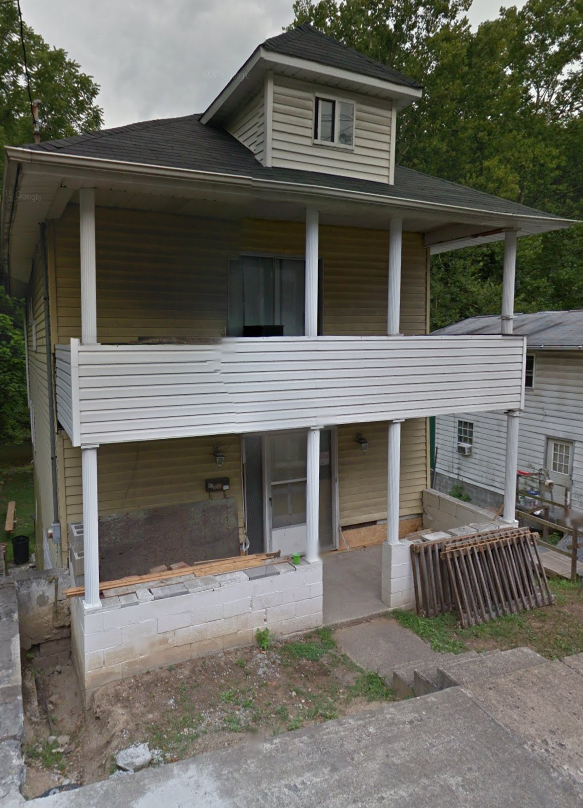 Parcels link to Owner/Building Info
Commercial or Industrial Property
1501 DECKERS CREEK BLVD, Morgantown, West Virginia, 26505
https://www.mapwv.gov/flood/map/?v=0&pid=31-14-0031-0101-0000
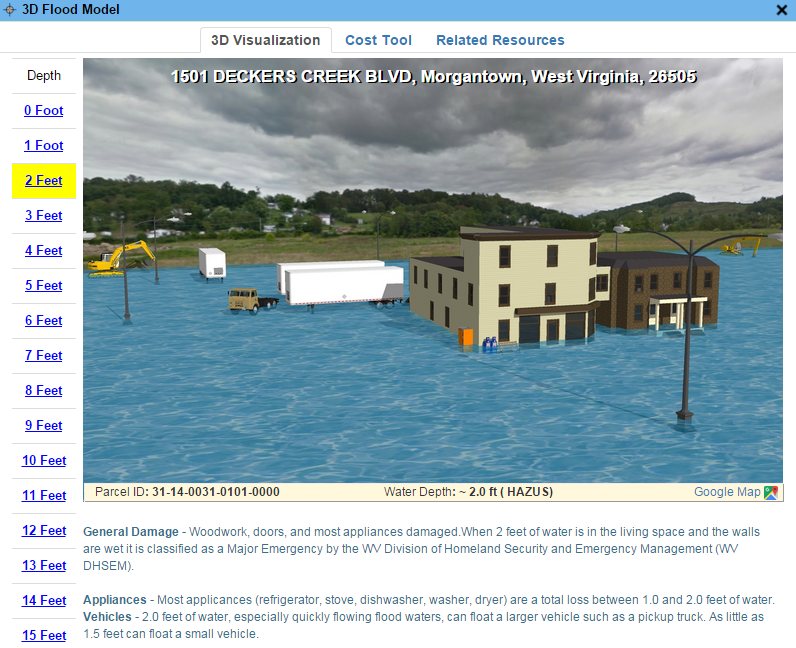 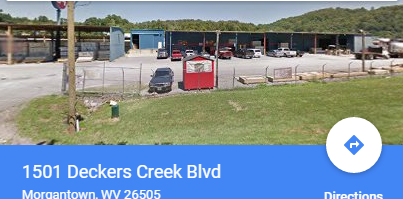 Total Property Parcels
West Virginia Parcel Property Class Breakdown for Tax Year 2020(Computed from statewide master parcel file)
Assessment records are important for building inventories and are used to estimate the total building exposure ($) and building loss ($) for multi-hazards.  Often building inventories and corresponding loss estimates are organized by property class.
Parcels in 100-YR Floodplain
An estimated 275,567 property parcels or 20% of total 1.35 million statewide parcels intersect the 100-YR floodplain(Tax Year 2020)
A more detailed site-specific building analysis is needed statewide
Computed from statewide parcel file 100% complete
Parcels in 100-YR/500-YR Floodplains
Property Identification – Bldg. ID
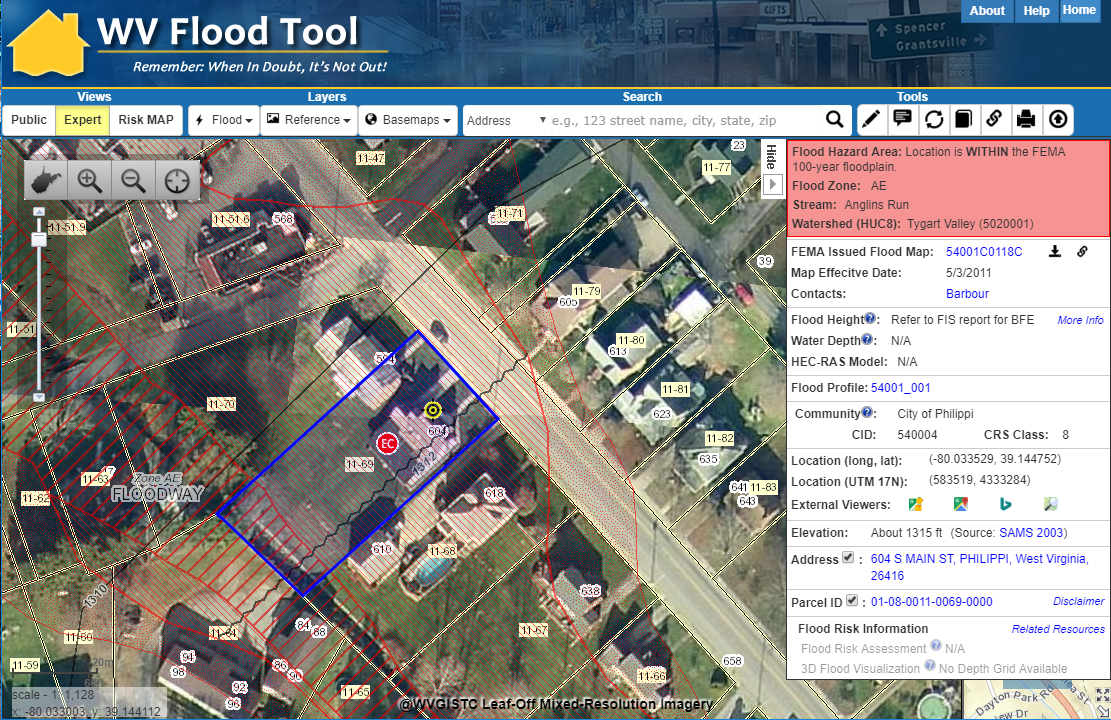 SHARE LINK
604 S. Main St., Philippi, WV  26416
Address:  604 Main St, Philippi, WV  26416
Parcel ID: 01-08-0011-0069-0000
X,Y COORD.
ADDRESS
Building ID:
 (Parcel ID + Address No.)
 01-08-0011-0069-0000_604
PARCEL
Share Link: https://www.mapwv.gov/flood/map/?wkid=102100&x=-8909292&y=4742427&l=12&v=1
Property Parcels Assessment Reports
E-911 and County Assessor report location at 604 S Main Street
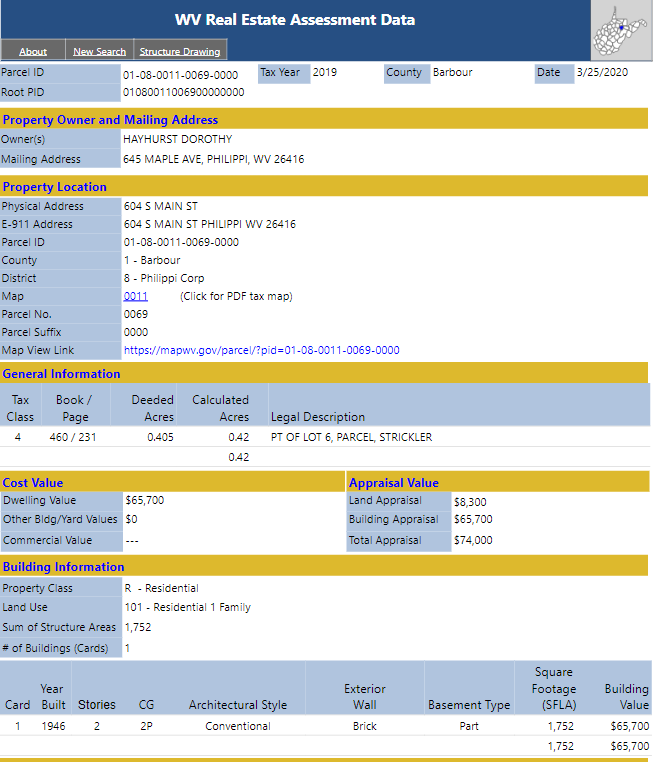 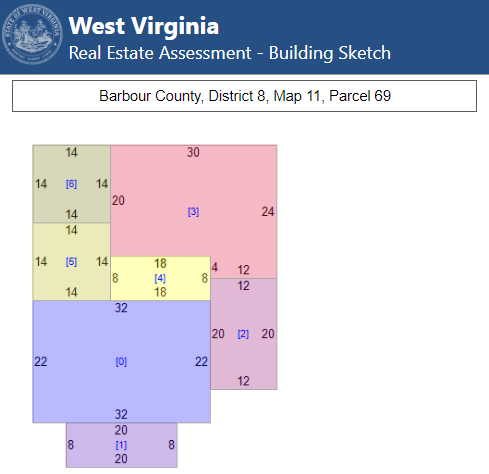 Property Assessment Report
Building
Sketch Diagram
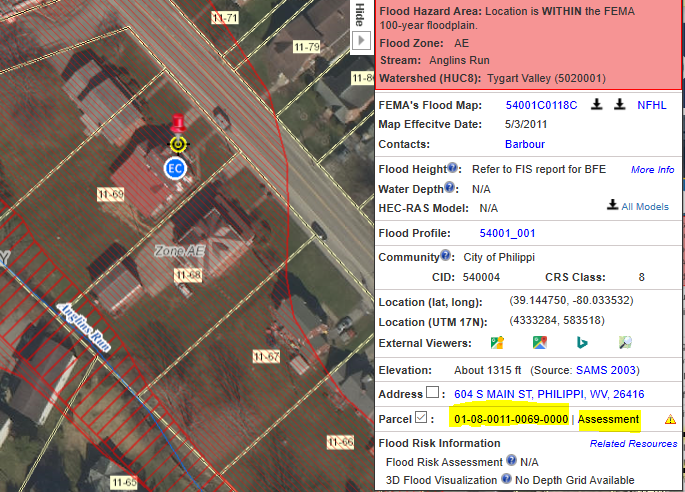 Map-Parcel Number 11-69
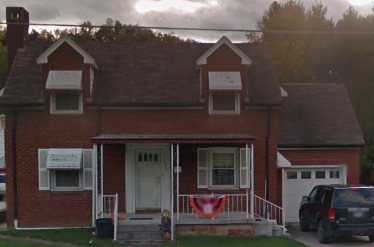 Parcel Map
Share Link:  https://mapwv.gov/Assessment/Detail/?PID=01080011006900000000
Property Parcel Assessment Reports
Web Assessment Reports
Ownership
Building Identification
Building Characteristics
Building Sketch Diagrams
Outbuildings
Cost Values
Land Use
Tax Class (Owner Occupied)
Parcel History (15 years)
Improved Property Parcel Mapping
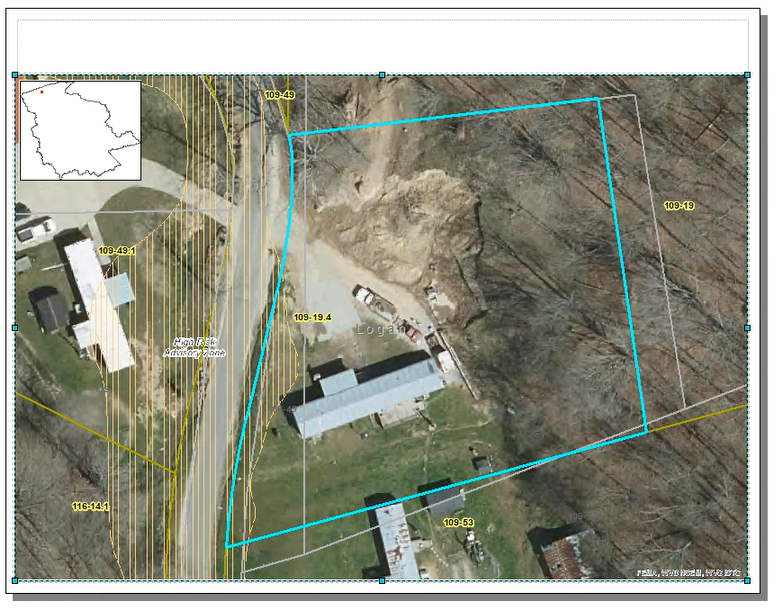 LoganCounty
Parcel 23-02-0109-0019-0004
High Risk Advisory Zone
Parcel Geometry Map Accuracy Improved
1322 WEST FORK RD TRLR, WEST FORK, WV, 25508
https://mapwv.gov/parcel/?pid=23-02-0109-0019-0004
Improved Property Parcel Mapping
Parcels Changed to High-Risk Flood Zone Designation:  Individual parcels that have changed from Low or Moderate Risk to the High Flood Risk Designation between 2019 and 2020.

Parcel Count Differences: The total difference in number of parcels between 2019 and 2020. These differences may show both the number of parcels changed between 2019 and 2020 and any differences in flood zone boundaries.
Flood Tool Reference Layers
Building Footprints
Building Footprints
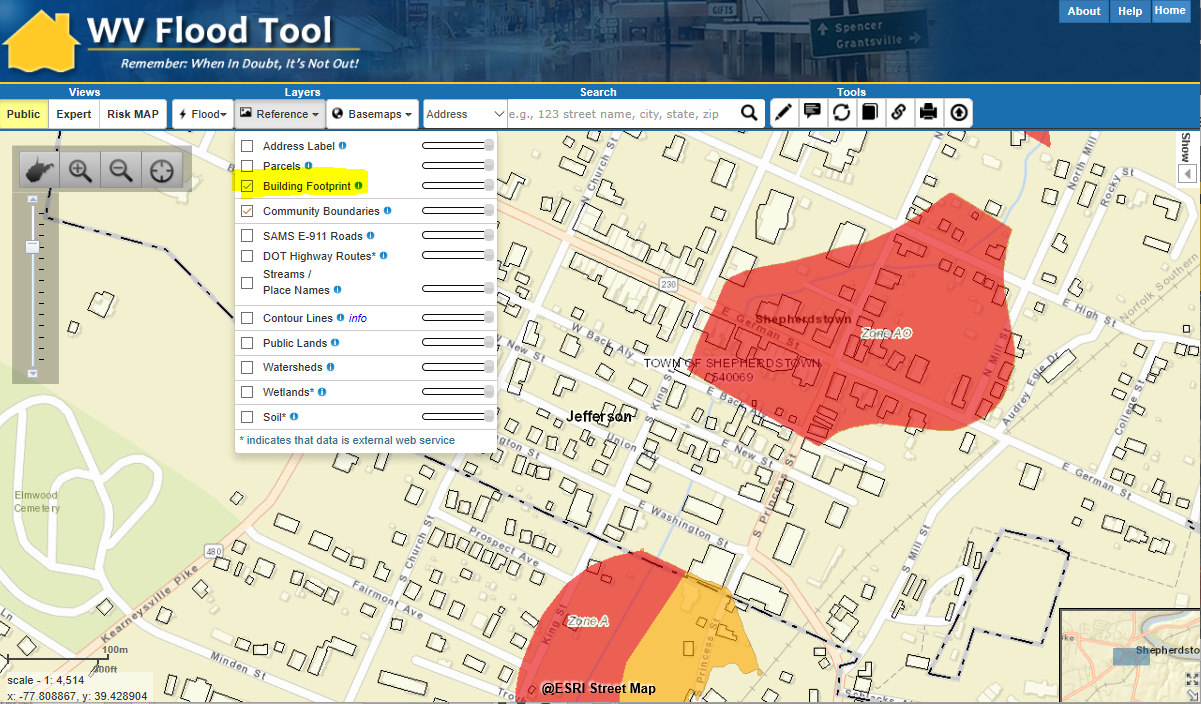 Building Footprints
Building footprints can enhance flood risk assessment maps
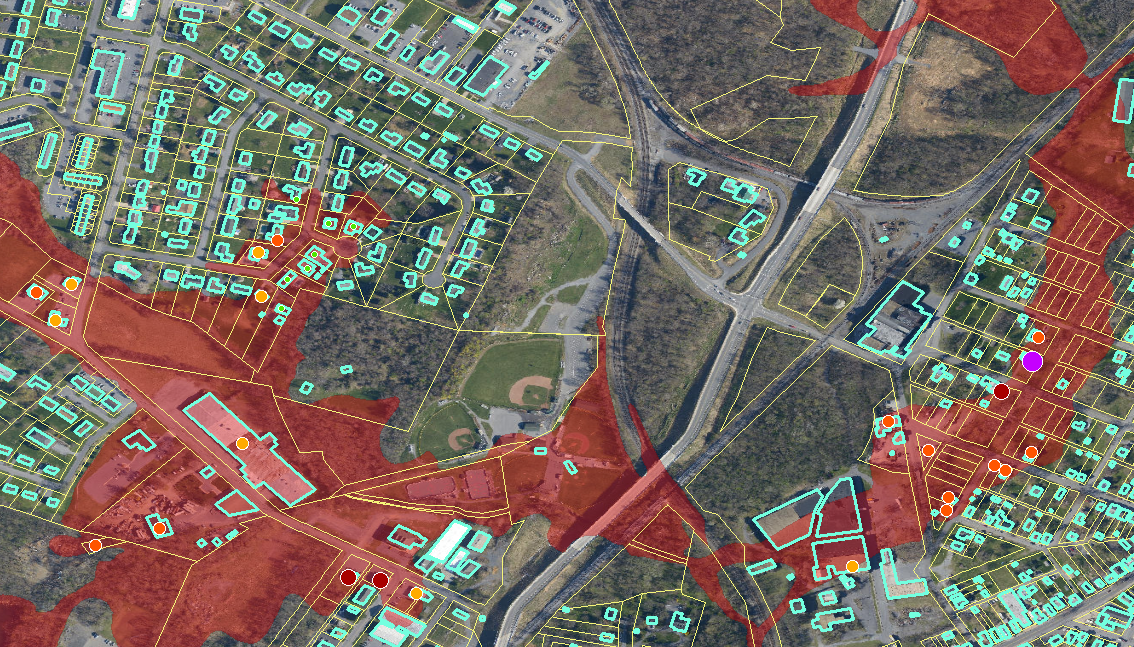 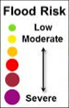 Building Flood Loss Damage

57% of Residential Home Damaged at a Loss of $88,834
Building Footprints
Statewide building footprint reference layer created from best available sources
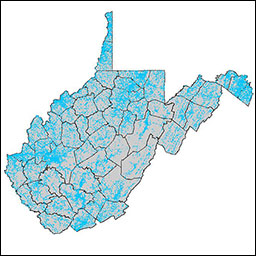 How are BUILDING FOOTPRINTS beneficial?
Improves the locational pin-pointing of structures for multi-hazard assessments
Enhances visual representation of structures on 2D flood risk maps
Necessary for 3D flood visualization models
Building footprints extruded to known heights
Beneficial to communicating flood risk to communities
2018 Microsoft Building Footprints
Building Footprints
Building footprints created from Best Leaf Off by WVU
A comparison of building footprints on Wheeling Island in Ohio County.  The WVGISTC building footprints were created from 4” resolution, 2019 imagery using ESRI’s Deep Learning Package for U.S. structures.

As of May 2022, the WVGISTC has completed Building Footprint extractions for 13 West Virginia Counties.  An assessment for overlap of building footprints with existing Primary Structure centroids has averaged 90% overlap for WVGISTC Footprints. This is in comparison to 75% and 66% overlap for Microsoft and Oak Ridge (US Structures) footprints, respectively.

On top of these percentages, the quality of the WVGISTC Footprints in orientation, positioning, and boundary matching is also improved.
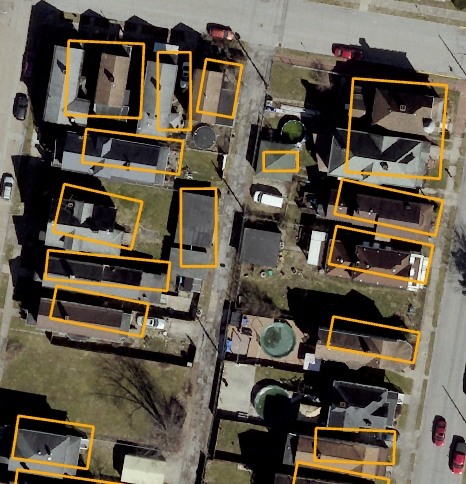 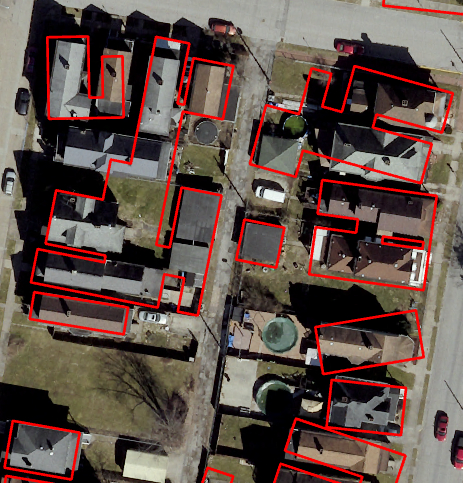 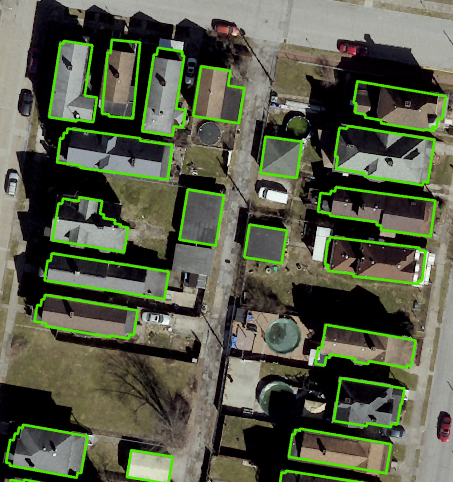 WVGISTC – 2019 imagery
Microsoft
Oak Ridge
Flood Tool Reference Layers
Data Development and Integration

Local-Level Data Development

State-Level Integration
GIS Data Development
Parcels                      Site Addresses                     Aerial Imagery                   Elevation
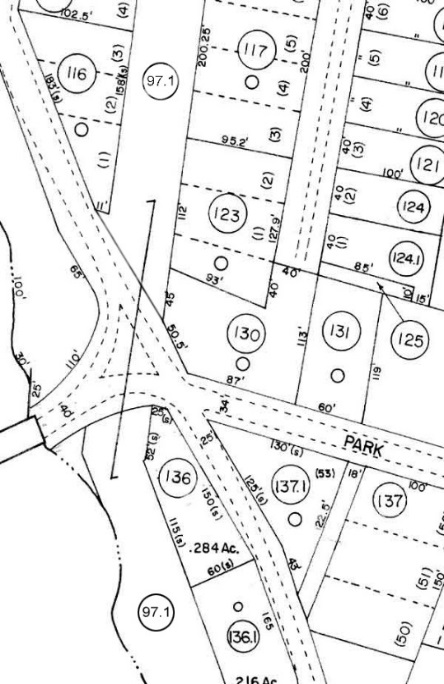 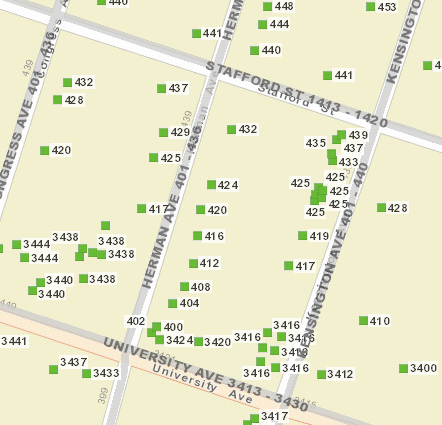 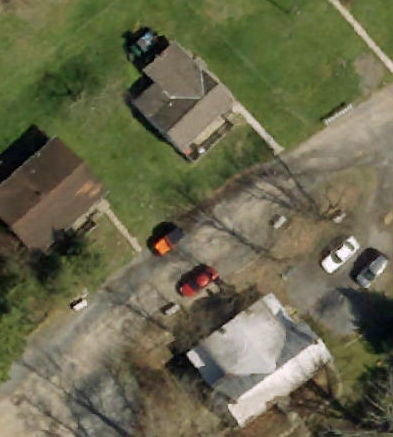 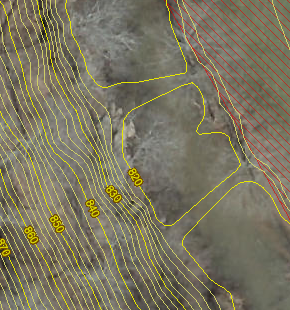 Migrate six counties from paper to digital parcels
Flood-risk communities with missing or incorrect E-911 addresses
County Leaf-off imagery no older than 5 years
Statewide 1-meter DEM and 1-ft. contours.  Flood Studies, Depth & WSEL Grids
Improving State’s Spatial Data Infrastructure
State-Level Integration
Parcels
Addresses
Imagery
Elevation
State-level integration allows for statewide mapping products and services
Unique Spatial Identifiers
Building and Parcel Identifiers
Building Spatial Identifiers
Collect multiple spatial identifiers to verify location
Notes:  Owner Name from assessment records and Building Pictures (elevation certificates) can be helpful for property identification purposes

Proper Building and Property Identifiers are important for exchanging building-level data efficiently among local, state, and federal partners (including UDFs, LOMAs, Mitigated Buyout Properties, Elevation Certificates, Repetitive Loss Structures, etc.)
= Unique Identifiers
Building Unique Identifier
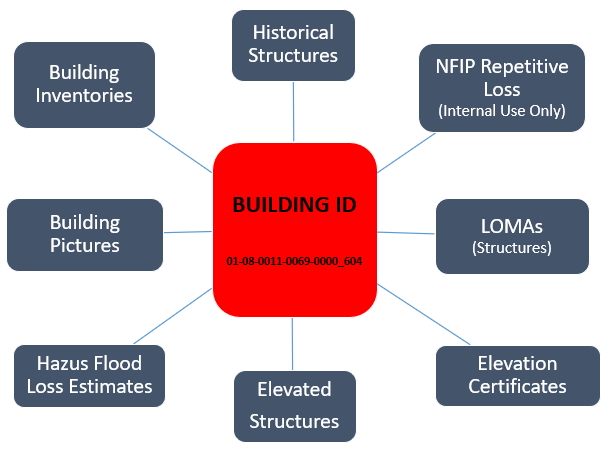 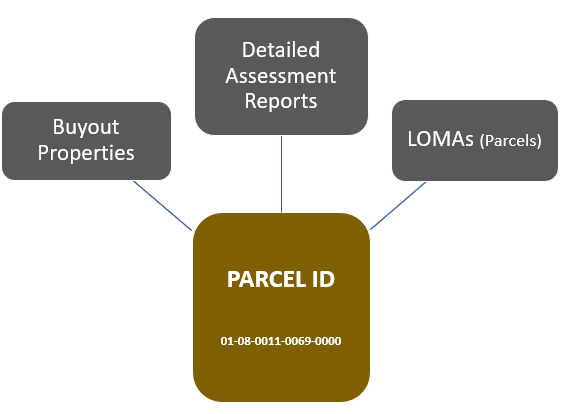 Link to Structure Record
Link to Property Record